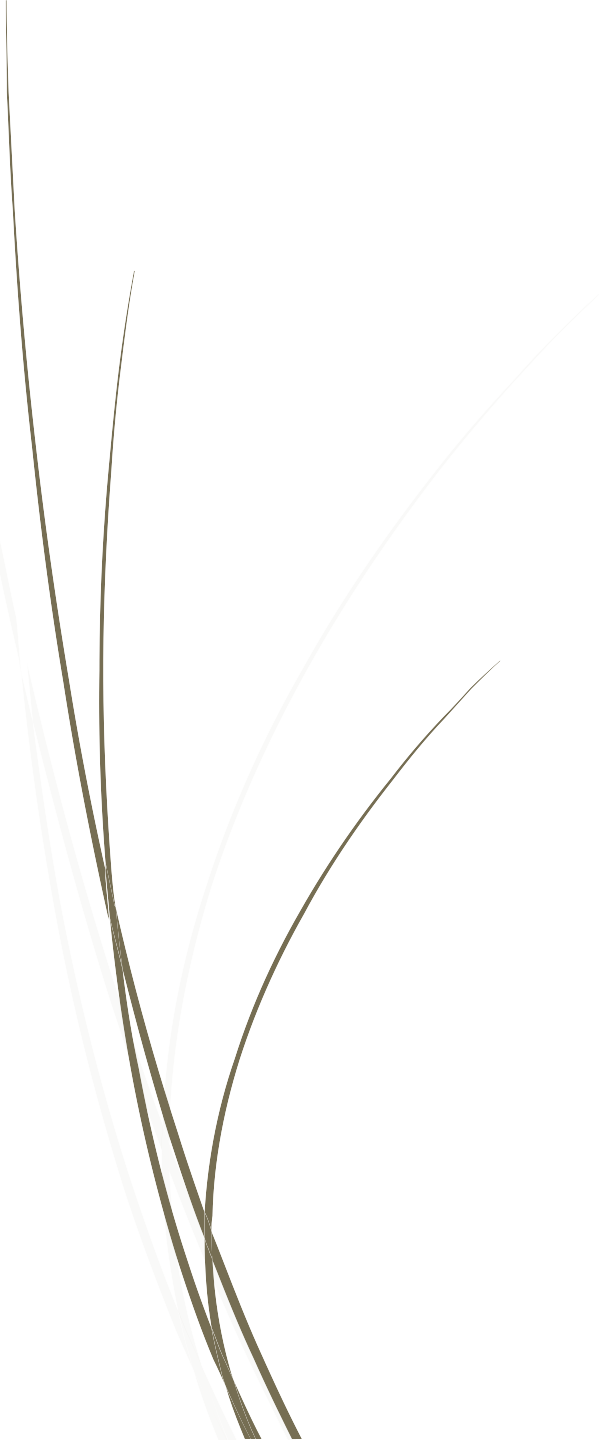 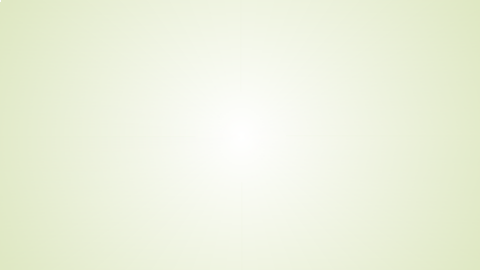 MARÍA ROSARIO MARTIN BRICEÑO
PROFESORA TITULAR DE DERECHO CIVIL UNIVERSIDAD REY JUAN CARLOS

MATERIAL DOCENTE

GRADO EN Ciencias políticas y Gestión Pública ASIGNATURA: INTRODUCCIÓN AL DERECHO
	©2024 Autora María Rosario Martín Briceño
	Algunos derechos reservados
	Este documento se distribuye bajo la licencia
	“Atribución-CompartirIgual 4.0 Internacional” de Creative Commons,
	disponible en
	https://creativecommons.org/licenses/by-sa/4.0/deed.es
ESQUEMA DEL MATERIAL DOCENTE
	LECCIÓN 1 EL DERECHO, ÉTICA Y DEONTOLOGÍA PROFESIONAL. INTRODUCCIÓN AL DERECHO
  1.-Derecho, ética y normas deontológicas: sistemas normativos. 2.- Responsabilidad ética y social. 3.-El Derecho: Público y Privado. Derecho Civil. 4.- Las fuentes del Derecho: concepto y clases. Especial referencia a la ley y Derecho comunitario. 5.- Aplicación y eficacia de las normas jurídicas
	LECCIÓN II EL DERECHO SUBJETIVO
  1.- Concepto y caracteres del derecho subjetivo. Estructura y clases. 2.- Nacimiento, adquisición, modificación, extinción, pérdida y renuncia de los derechos subjetivos. 3. - El ejercicio del derecho subjetivo. Su protección. Límites al ejercicio de los derechos subjetivos. A) La buena fe. B) El abuso del derecho y su ejercicio antisocial. 4.- Efectos del transcurso del tiempo sobre los derechos subjetivos: prescripción y caducidad.
	LECCIÓN III LA PERSONA FÍSICA
  1.-Concepto y clases de personas. Comienzo de la personalidad. El nacimiento del concebido no nado y su protección. 2.- Capacidad jurídica y capacidad de obrar. 3.- Estados civiles. 4.- La edad y su significado jurídico: A) Mayoría de edad. B) Minoría de edad. C) Emancipación: concepto, clases y requisitos.
	LECCIÓN IV LA PERSONA JURÍDICA
  1.- Concepto y clases de personas jurídicas. 2. Aproximación al régimen jurídico de las asociaciones y fundaciones.
ESQUEMA DEL MATERIAL DOCENTE
	LECCIÓN V LA ESFERA JURÍDICA DE LA PERSONA
  1.- Derechos de la personalidad: vida, integridad física, libertad, honor, intimidad personal, propia imagen. Especial referencia a la igualdad como derecho constitucional. La protección de datos de carácter personal. 6.2. Derechos patrimoniales. La representación.
	LECCIÓN VI EL CONTRATO
  1.-  El  principio  de  autonomía  de  la  voluntad.  Concepto  y  clases.  2.-  Requisitos:  esenciales  y accidentales. 3.- Efectos del contrato. Ineficacia del contrato. 4.- La protección consumidores y usuarios y el comercio electrónico: las ventas a distancia. Contratos de adhesión y condiciones.
  generales de los contratos
	LECCIÓN VII TIPOS DE CONTRATOS
  1. Los contratos y la transmisión de la propiedad de los bienes.- 2. - Los contratos y la cesión del uso de un bien ajeno.- 3. - Contratos de gestión, custodia y garantía.- 4. - Contratos de resolución de conflictos.
	LECCIÓN VIII LOS DERECHOS REALES
  1. Concepto y clases. 2. Modos de adquirir los derechos reales. La propiedad. 3. El Registro de la Propiedad. 4. Otros derechos reales.
	LECCIÓN IX BREVE REFERENCIA AL DERECHO DE FAMILIA Y DERECHO SUCESORIO
  I.-  Matrimonio.  Capitulaciones  matrimoniales.  Régimen  matrimonial  primario.  La  sociedad  de gananciales y la separación de bienes. 2. La sucesión mortis causa.
TEMA 1
DERECHO Y ÉTICA.
Derecho, ética y normas deontológicas: los sistemas normativos
 El sistema jurídico. El derecho (por ej., sistema jurídico del Estado o de la Unión Europea):
 Resuelve conflictos.
 Genera seguridad jurídica entre los ciudadanos.
 Libertad, orden social y paz.
 La ética y las normas morales:
 Responsabilidad ética y social.
 Aplicación de la justicia: principios de igualdad y proporción (por ej., distribución de cargas –impuestos- y méritos públicos –acceso a una plaza de funcionario-).
 Existe una conexión con el sistema jurídico (por ej., el deportista que actúa  como  modelo  de  referencia  en  una  campaña  de publicidad),  pero  la  fuerza  coactiva  de  los  principios  éticos  es distinta de la norma jurídica.
Derecho, ética y normas deontológicas: los sistemas normativos
 Los usos sociales: comportamientos reglados y uniformes en la sociedad.
Facilitan la convivencia.
 La deontología profesional: el Código deontológico.
 Sistema normativo que regula la conducta de las personas en el desarrollo de una profesión. La ética profesional (por ej., la bioética, la del abogado, la del arquitecto, la del economista, la del ingeniero, etc).
 La mala praxis profesional: actuación dolosa o negligente en el desarrollo de la profesión que generan daños y conlleva responsabilidades (por ej., una falta de información del producto que se vende a un cliente).
 El artículo de la Ley 19/2013, de 9 de diciembre, de transparencia, acceso a la información pública y buen gobierno en relación con los responsables públicos: “Esta Ley tiene por objeto ampliar y reforzar la transparencia de la actividad pública, regular y garantizar el derecho de acceso a la información relativa a aquella actividad y establecer las obligaciones de buen gobierno que deben cumplir los responsables públicos así como las consecuencias derivadas de su incumplimiento”.
Derecho, ética y normas deontológicas: los sistemas normativos
 Deontología profesional, ética profesional y Códigos deontológicos.
Deontología profesional: el deber del profesional = normas éticas.
La	ética	profesional	define	lo	que	es	bueno	o	malo	sin	establecer	norma alguna.
Los Códigos deontológicos: normas con su correspondiente sanción para un determinado grupo de profesionales. Vinculación con el derecho.
 Justicia, ética, moral y derecho.
Justicia= ¿Qué corresponde a cada uno? ¿Por qué le corresponde?
Justicia como valor moral. Se inspira en valores éticos. (por ej., ¿es justo reclamar servicios sin pagar impuestos?).
Justicia	como	legalidad.	Se	adapta	a	la	ley	(por	ej.,	¿una	sentencia judicial es justa?)
Justicia como poder. El Poder Judicial. Impartir justicia (por ej., ¿el Juez debe dictar una sentencia de acuerdo a su moral?
Justicia como servicio público. Está al mismo nivel que la educación o la sanidad. El beneficio de la justicia gratuita (por ej., ¿para qué sirve la justicia como servicio público?).
Derecho, ética y normas deontológicas: los sistemas normativos
Justicia, ética, moral y Derecho:
Iusnaturalismo:  La justicia es rasgo esencial del Derecho. No existe un Derecho injusto.
Positivismo jurídico: hay derecho justo e injusto. Hay que buscar la justicia en el Derecho.
La moral refuerza la Justicia en el Derecho:
Deber de conocerlo. Su ignorancia no excusa su incumplimiento.
Deber de obedecerlo. Derecho imperativo.
Obligaciones de los ciudadanos y de los poderes públicos. El art. 9 CE los somete a lo dispuesto por la CE y el resto del Ordenamiento Jurídico = vida social justa.
El sistema jurídico
 Giusseppe LUMIA: “El ordenamiento jurídico no es el conjunto de normas reforzadas por la amenaza del uso de la fuerza, sino el conjunto de normas que regulan el uso de esta fuerza”. Se establecen condiciones de legitimidad de su uso: qué sujetos la utilizan y en qué casos.
 Vocación organizativa: ordenamiento jurídico.
 Control social de la conducta humana.
 Conjunto de normas enunciadas e impuestas coactivamente por los órganos competentes del Estado (por ej., normas tributarias) en función de lo dispuesto por nuestra Constitución de 1978: derecho positivo.
 Normas justas: se prohíbe la discrecionalidad.
La ética y la moral
 Derecho natural: principios y valores inmutables de carácter universal que emanan de la naturaleza humana e inspiran el derecho positivo (por   ej.,   los   principios   del   cristianismo,   del   racionalismo,   las Constituciones…).  Por  ejemplo,  el  origen  divino  del  poder  político frente  a  la  democracia;  la  indisolubilidad  del  matrimonio  frente  al divorcio; la propiedad privada frente a la titularidad pública
 La ética y su presencia en las normas deontológicas propias de una profesión.
 Coacción social: responsabilidad ética y social. No existe una sanción civil o penal, salvo que adquiera naturaleza jurídica (por ej. el robo).
 La moral se vincula a la conciencia del individuo y no se impone por procedimientos coactivos de tipo sancionador, sino por pretensiones sociales (sentimiento de culpa o vergüenza) (por ej., convivir sin estar casados en otra época; el impago de impuestos, aun siendo legal).
Los usos sociales
 Normas de urbanidad no escritas; normas de trato social (por ej, los modos de vestir).
 Facilitan la convivencia. Su fin es socializar al individuo
 Carece  de  mecanismo  de  coacción  institucionalizado,  pero vinculan desde el punto de vista social.
 No son normas jurídicas, ni principios éticos.
 Predomina  el  cumplimiento  externo  del  mandato  sin  grandes exigencias de adhesión interna.
 Su infracción implica una discrepancia con el grupo social frente a la culpa ante la violación de un principio ético: la violación de la ética afecta a una norma que el sujeto ha internalizado, mientras que no cumplir con una regla de trato social se ve como una discrepancia.
La función de los sistemas normativos
 Conflicto sistema jurídico y ética
 El sistema jurídico refleja los principios éticos de la sociedad del momento.
Búsqueda de la justicia a través de la ética.
 ¿Puede establecerse un sistema jurídico en contra de unos principios éticos? Priman unos principios de resolución de conflictos sociales  frente al interés privado existente en un determinado momento social (por ej., asalto a un supermercado por parte de un desempleado que se apropia de productos que no puede pagar; la ocupación de una vivienda vacía de un particular). Resolución priorizando un interés frente a otro.
 En el sistema jurídico deben estar presente un contenido ético mínimo que refleje la realidad social (por ej., el auxilio a un enfermo por un profesional  se define como un tipo penal pero también recoge un principio ético).
 Conflicto sistema jurídico y moral
 El sistema jurídico se ubica en el fuero externo de la sociedad.
 La moral se sitúa en fuero interno de los sujeto.
 Se   interrelacionan   en   diversos   campos:   culpa,   dolo,   buena   fe, responsabilidad, protección al honor o la intimidad.
La función de los sistemas normativos
 Conflictos ética y moral
Lo resuelve el Derecho porque es vinculante. Tiene carácter imperativo (por ej. las técnicas de reproducción asistidas, la maternidad subrogada, los matrimonios homosexuales, etc).
La ética busca hacer predominar aspectos internos de la conducta.
 El sistema jurídico y los usos sociales: la costumbre como norma jurídica.
El derecho de alimentos entre los cónyuges o los padres e hijos  según  la  posición  social  del  alimentante  y  del alimentista.
Los gastos del funeral serán determinados conforme a las costumbres del lugar.
El valor de los regalos que computan en una herencia
LA DEONTOLOGÍA EN GESTIÓN PÚBLICA
  Las normas deontológicas de una profesión:
 Deberes profesionales tanto en el ámbito público (la administración) como privado (por ej., abogado, médico, economista o ingeniero)
 Sanción disciplinaria.
  Personal  al  servicio  de  las  Administraciones  Públicas  =  empleados  públicos  que desempeñan  funciones  retribuidas  en  las  Administraciones  Públicas  al  servicio  de  los intereses generales. Clasificación:
 Funcionarios de carrera: nombramiento legal que les vincula a las Administraciones Públicas
 Funcionarios interinos: nombramiento por razones justificadas de necesidad y urgencia, son nombrados con carácter temporal para el desempeño de funciones propias de funcionarios de carrera.
 Personal  laboral,  fijo,  por  tiempo  indefinido  o  temporal:  contratados  laborales  sujetos  a  la legislación laboral.
 Personal  eventual:  nombramiento  no  permanente  =  cargos  de  confianza  o  asesoramiento especial
LA DEONTOLOGÍA EN GESTIÓN PÚBLICA
  Aplicación rigurosa de la ley: Ley 35/2015, de 1 de octubre, de procedimiento administrativo de las Administraciones Públicas; Ley 40/2015, de 1 de octubre, de Régimen Jurídico del Sector Público; Texto refundido de la Ley del Estatuto Básico del Empleado Público de 30 de octubre de 2015, y Leyes autonómicas relativas al sector público.
	Fundamentos del Estatuto del empleado público. Deberes:
 Servicio a los ciudadanos e interés general.
 Igualdad, mérito y capacidad en el acceso y en la promoción profesional. Igualdad de trato entre mujeres y hombres
 Sometimiento pleno a la ley y al Derecho.
 Objetividad,	profesionalidad	e	imparcialidad	en	el	servicio	garantizadas	con	la inamovilidad en la condición de funcionario de carrera.
 Eficacia en la planificación y gestión de los recursos humanos. Transparencia.
 Desarrollo y cualificación profesional permanente de los empleados públicos.
 Evaluación y responsabilidad en la gestión.
 Jerarquía en la atribución, ordenación y desempeño de las funciones y tareas.
 Negociación	colectiva	y	participación,	a	través	de	los	representantes,	en	la determinación de las condiciones de empleo.
 Cooperación entre las Administraciones Públicas en la regulación y gestión del empleo público.
LA DEONTOLOGÍA EN GESTIÓN PÚBLICA
	Fundamentos del Estatuto del empleado público. Derechos:
	A la inamovilidad en la condición de funcionario de carrera.
  Al desempeño efectivo de las funciones o tareas propias de su condición profesional y de acuerdo con la progresión alcanzada en su carrera profesional,  y  a su progresión y promoción interna según principios constitucionales de igualdad, mérito y capacidad mediante la implantación de sistemas objetivos y transparentes de evaluación.
	A percibir las retribuciones y las indemnizaciones por razón del servicio.
	A participar en la consecución de los objetivos atribuidos a la unidad donde preste sus servicios y a ser informado por sus superiores de las tareas a desarrollar.
	A la defensa jurídica y protección de la Administración Pública en los procedimientos que se sigan ante cualquier orden jurisdiccional como consecuencia del ejercicio legítimo de sus funciones o cargos públicos.
  A la formación continua y a la actualización permanente de sus conocimientos y capacidades profesionales, preferentemente en horario laboral.
  Al respeto de su intimidad, orientación sexual, propia imagen y dignidad en el trabajo, especialmente frente al acoso sexual y por razón de sexo, moral y laboral.
	A la no discriminación por razón de nacimiento, origen racial o étnico, género, sexo u orientación sexual, religión o convicciones, opinión, discapacidad, edad o cualquier otra condición o circunstancia personal o social.
	A la adopción de medidas que favorezcan la conciliación de la vida personal, familiar y laboral.
  A la intimidad en el uso de dispositivos digitales puestos a su disposición y frente al uso de dispositivos de videovigilancia y geolocalización, así como a la desconexión digital en los términos establecidos en la legislación vigente en materia de protección de datos personales y garantía de los derechos digitales.
	A la libertad de expresión dentro de los límites del ordenamiento jurídico.
	A recibir protección eficaz en materia de seguridad y salud en el trabajo.
  A las vacaciones, descansos, permisos y licencias, y a la jubilación según los términos y condiciones establecidas en las normas aplicables.
	A las prestaciones de la Seguridad Social correspondientes al régimen que les sea de aplicación.
	A la libre asociación profesional. A la libertad sindical y a la ejercicio de la huelga.
LA DEONTOLOGÍA EN GESTIÓN PÚBLICA
	Ley 19/2013, de 9 de diciembre, de transparencia, acceso a la información pública y buen gobierno:
Aplicable a la Administración Pública en general (Estado, CCAA, Ayuntamientos, entidades  de  Derecho  Público,  fundaciones  del  sector  público,  sociedades mercantiles en cuyo capital la participación sea superior al 50%, partidos políticos, etc.
 Obligación de suministrar información institucional, organizativa y de planificación; información económica, presupuestaria y estadística = obligación de transparencia.
Sujeto al control del Consejo de Transparencia y Buen Gobierno, dependiente del Ministerio de Hacienda.
Información publicada en sedes electrónicas o páginas web de manera clara, estructurada y entendible = portal de transparencia.
Derecho de acceso a la información pública, cualquiera que sea el soporte.
Límites al derecho de acceso: seguridad nacional, defensa, relaciones exteriores, seguridad  pública,  investigación  ilícitos  penales,  administrativos  o  disciplinarios, intereses económicos y comerciales, propiedad intelectual e industrial, garantía de confidencialidad en procesos de toma de decisiones, etc.
LA DEONTOLOGÍA EN GESTIÓN PÚBLICA
	Código del Buen Gobierno:
  Sujetos: miembros del Gobierno, Secretarios de Estado y resto de los altos cargos de la Administración General del Estado y de entidades del sector público estatal, público o privado.
  Principios generales:
 Actuar con transparencia en la gestión de asuntos públicos, de acuerdo con los principios de eficacia, economía y eficiencia y con el objetivo de satisfacer el interés general.
 Funciones con dedicación al servicio público.
 Imparcialidad: mantener un criterio independiente y ajeno a todo interés particular.
 Trato igual y sin discriminaciones de ningún tipo en el ejercicio de sus funciones.
 Actuación con la diligencia debida en el cumplimiento de sus obligaciones.
 Mantener una conducta digna y tratamiento a los ciudadanos con esmerada corrección.
 Asunción de responsabilidades en la toma de decisiones.
  Principios de actuación:
 Plena dedicación a la función pública y con respeto a la normativa de incompatibilidades y conflictos de intereses.
 Reserva sobre las informaciones disponibles en el ejercicio de sus competencias.
 Ejercicio de sus poderes de acuerdo con la ley, evitando poner en riesgo el interés público o el patrimonio de las Administraciones.
 No aceptarán regalos que superen los usos habituales, sociales y de cortesía, ni favores o ventajas que condicionen el ejercicio de sus funciones.
 Desempeñarán sus funciones con transparencia.
EL DERECHO
PRIVADO.-CRITERIOS
-La	presencia	del relación jurídica.
Estado	en	la
-La  posición  de  los  sujetos  en  las relaciones   jurídicas:   igualdad   o subordinación.
Concepto y materia
 El  Derecho  Civil  es  Derecho  Privado  general  porque  regula  todas  las relaciones jurídicas de la vida privada de una persona:
 La regulación de la persona desde la perspectiva de los derechos de la personalidad (honor, intimidad, imagen, igualdad, vida, integridad física, nombre, etc.).
 La  aptitud  de  la  persona  para  ejercer  sus  derechos  y  obligaciones (nacimiento, capacidad y muerte).
 Los estados civiles de la persona (nacionalidad, mayoría de edad, etc.).
 Los derechos patrimoniales de la persona (los contratos, el disfrute de los bienes como la propiedad, etc).
 Las relaciones familiares (filiación, matrimonio, etc.).
 Las relaciones jurídicas más allá de la muerte (la sucesión por causa de muerte).
Textos legales
  El Código Civil: aplicable en todo el territorio.
  Leyes   especiales:   Leyes   sobre   Consumo,   Ley Hipotecaria,  Ley  de  Arrendamientos  Urbanos,  Ley  de Propiedad Intelectual, etc.
Aplicables en todo el territorio.
Regulación   administrativa   por   parte   de   las Comunidades Autónomas.
   Derecho Foral o especial, allí donde exista: aplicable en algunos territorios de España.
Competencia LEGISLATIVA
Competencia sobre legislación civil (art. 149.1.8ª C.E.):
Competencia exclusiva el Estado: “En todo caso, las reglas  relativas  a  la  aplicación  y  eficacia  de  las normas jurídicas, relaciones jurídico-civiles relativas a las  formas  de  matrimonio,  ordenación  de  los registros  e  instrumentos  públicos,  bases  de  las obligaciones contractuales, normas para resolver los conflictos de leyes y determinación de las fuentes del derecho”.
Las  Comunidades  Autónomas  pueden  conservar, modificar  y  desarrollar  los  derechos  civiles  forales, “allí donde existan”.
LA NORMA JURÍDICA
CONCEPTO
Es un mandato
Su eficacia depende del poder público
Norma jurídica sobre la expropiación:
Artículo	349	del	Código	Civil:	“Nadie
podrá	ser
privado	de	su	propiedad	sino	por
Autoridad
competente  y  por  causa  justificada  de  utilidad pública,    previa    siempre    la    correspondiente indemnización”.
LA NORMA JURÍDICA
Norma jurídica: Artículo 17 del Código Civil: “1. Son españoles  de  origen:  a)  Los  nacidos  de  padre  o madre españoles.”
CARACTERES:
Abstracción
Generalidad
Estructura
Supuesto de hecho	Consecuencia jurídica
TEXTOS NO NORMATIVOS
LAS	SENTENCIAS	DE	LOS	TRIBUNALES
(1ª	Instancia,	2ª	Instancia	y	Tribunal Supremo).
HECHOS
FUNDAMENTOS JURÍDICOS
FALLO
CLASIFICACIÓN DE LAS NORMAS JURÍDICAS
	POR TERRITORIO: GENERALES (por ej., el C. c.) Y PARTICULARES (por
ej., normas de Comunidades Autónomas).
	POR	EFICACIA:	DE	DERECHO	NECESARIO	(IMPERATIVO)	(por	ej.,	el
Derecho Tributario) O DE DERECHO VOLUNTARIO (DISPOSITIVO) (por ej. algunas normas relativas a los contratos).
	POR	MATERIA:	DE	DERECHO	COMÚN	(por	ej.	el	C.	c.)	Y	DERECHO
ESPECIAL (por ej., leyes especiales sobre diversas materias).
	POR ÁMBITO DE APLICACIÓN: DERECHO NORMAL (REGULAR) (por ej.,
una  norma  que  establece  una  regla  general  sobre  la  mayoría  de edad)  Y  DERECHO  EXCEPCIONAL  (por  ej.  norma  que  regula situaciones excepcionales minoría de edad).
	POR	NATURALEZA:	DERECHO	RÍGIDO	(O	ESTRICTO)	(por	ej.,	normas
relativas  a  la  forma  del  contrato)  Y  DERECHO  ELÁSTICO  (O  DE EQUIDAD) (por ej., los Tribunales tienen margen para aplicar la norma).
LAS FUENTES
CONCEPTO

CLASES
-Fuentes en sentido formal
-Fuentes en sentido material
-Fuentes informativas del derecho
LAS FUENTES DEL DERECHO
CONCEPTO

Según  el  artículo  1.1.  del  Código civil, “Las fuentes del ordenamiento jurídico  español  son  la  ley,  la costumbre    y    los    principios generales del derecho”.
LA LEY
CONCEPTO: es una norma jurídica escrita
CARACTERÍSTICAS:
Vocación de permanencia
Procedimiento legislativo
PIRÁMIDE DE KELSEN
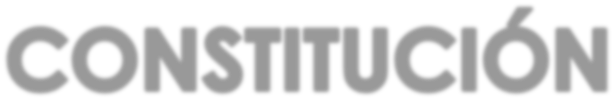 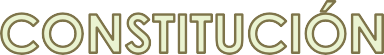 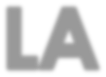 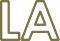 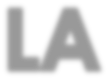 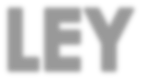 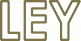 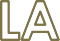 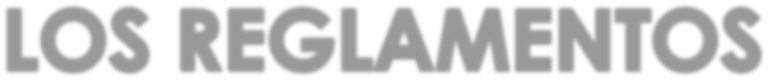 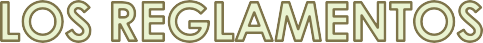 EL ESTADO Y LA DIVISIÓN DE PODERES
	EL PODER LEGISLATIVO

	EL PODER EJECUTIVO

	EL PODER JUDICIAL
	LAS CORTES GENERALES

	EL GOBIERNO
	LOS JUECES Y TRIBUNALES
EL PODER LEGISLATIVO
COMPOSICIÓN DE LAS CORTES (art.
66 CE)
FUNCIONES DE LAS CORTES
LEGISLATIVA
ECONÓMICA
CONTROL POLÍTICO
ORIENTACIÓN POLÍTICA
EL PODER EJECUTIVO
ESTRUCTURA DEL GOBIERNO
LAS FUNCIONES DEL GOBIERNO
DIRECCIÓN POLÍTICA
DIRECCIÓN DE LA ADMINISTRACIÓN CIVIL Y MILITAR, Y LA DEFENSA DEL ESTADO
FUNCIÓN EJECUTIVA
POTESTAD REGLAMENTARIA
EL PODER JUDICIAL
PRINCIPIOS GENERALES
Origen popular de la justicia
Independencia del poder judicial
Unidad jurisdiccional
Sometimiento a la ley
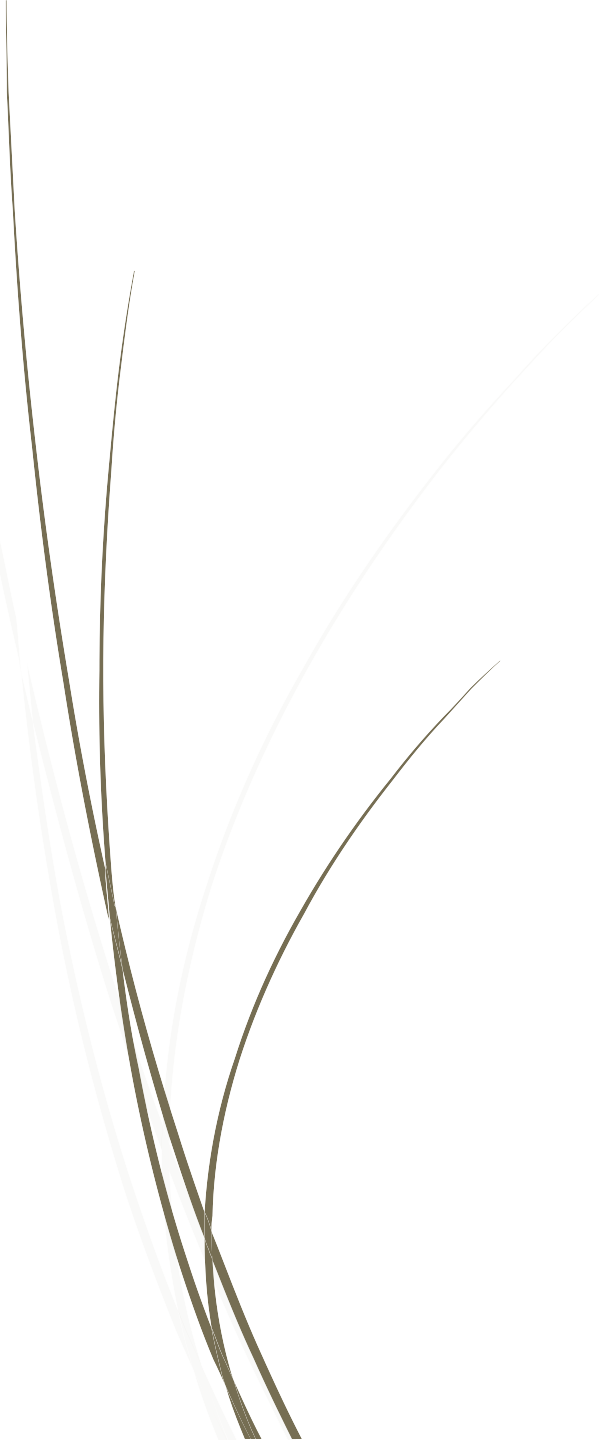 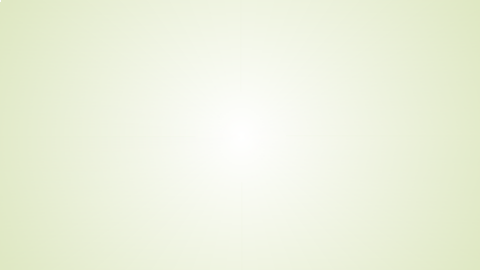 LOS ÓRGANOS POLÍTICOS Y LAS LEYES
PODER LEGISLATIVO: LAS CORTES GENERALES
La Constitución
Las leyes orgánicas
Las leyes ordinarias
LOS DERECHOS Y DEBERES FUNDAMENTALES. LA CONSTITUCIÓN ECONÓMICA
 OTROS TÍTULOS: DE LA CORONA,		DE	LAS CORTES	GENERALES, DEL		GOBIERNO		Y ADMINISTRACIÓN, DEL	PODER	JUDICIAL,
 TÍTULO	I:	DE	LOS DERECHOS		Y
DEBERES
FUNDAMENTALES
-De los españoles y los extranjeros
DE ORGANIZACIÓN TERRITORIAL ESTADO
LA
-Derechos	y libertades
DEL
LA CONSTITUCIÓN. SUS PRINCIPIOS (ART. 9 CE)
PRINCIPIO DE LEGALIDAD.
PRINCIPIO DE IRRETROACTIVIDAD.
PRINCIPIO	DE	INTERDICCIÓN	DE	LA ARBITRARIEDAD.
PRINCIPIO	DE	PUBLICIDAD	DE	LAS NORMAS.
PRINCIPIO DE JERARQUÍA NORMATIVA.
PRINCIPIO DE SEGURIDAD JURÍDICA.
DERECHOS FUNDAMENTALES
	Derecho a la vida.
	Derecho a la libertad ideológica y religiosa.
	Derecho a la libertad personal
	Derecho a la intimidad y a la inviolabilidad del domicilio (art. 18. 1. “Se garantiza el derecho al honor, a la intimidad personal y familiar y a la propia imagen”).
	Derecho de libertad de residencia y circulación
	Libertad de expresión
	Derecho de reunión
	Derecho de asociación
	Derecho de participación
	Protección judicial de los derechos
	Principio de legalidad penal (art. 25: “Las penas privativas de libertad y las medidas de seguridad estarán orientadas hacia la reeducación y reinserción social”.
	Prohibición de los Tribunales de Honor
	Libertad de enseñanza (art. 27.4.: “La enseñanza básica es obligatoria y gratuita”.
…Se  reconoce	la  autonomía  de  las  Universidades,  en  los  términos	que  la  ley establezca”.
	Derecho a la huelga.
	Derecho de petición, individual o colectivo, ejercitado frente a los poderes públicos.
LAS LEYES ORGÁNICAS (ART. 81 CE)
DESDE UN PUNTO DE VISTA FORMAL
Aprobación,	modificación	o	derogación	por mayoría absoluta del Congreso.

DESDE UN PUNTO DE VISTA MATERIAL
Desarrollo de los derechos fundamentales y las libertades públicas.
Los estatutos de autonomía.
Régimen electoral general.
Regulación    de    poderes    y    órganos constitucionales (el TC, el defensor del pueblo, tribunal de cuentas, etc).
LEYES ORGÁNICAS
	LO	171982,	de	5	de	mayo,	de	protección	al	honor,	la	intimidad	y	la imagen.
	LO 9/1983, de 15 de julio, reguladora del derecho de reunión.
	LO 11/1985, de 2 de agosto, de Libertad Sindical.
	LO 7/1980, de 5 de julio, de Libertad Religiosa.
	LO 1/2002, de 22 de marzo, reguladora del Derecho de Asociación.
	LO 1/2004, de 28 de diciembre, de Medidas de Protección Integral contra la Violencia de Género.
	LO 2/2006, de 3 de mayo, de Educación.
	LO 3/2007, de 22 de marzo, de Igualdad.
	LO	3/2018,	de	5	de	diciembre,	de	Protección	de	Datos	Personales	y garantía de los derechos digitales.
	LO 5/1985, de 19 de junio, del Régimen Electoral General.
	Aprobación de los Estatutos de Autonomía. Ley Orgánica 3/1983, de 25 de febrero, de Estatuto de Autonomía de la Comunidad de Madrid.
LEYES ORDINARIAS
DESDE UN PUNTO DE VISTA FORMAL
Aprobación	por	mayoría	simple del Congreso.

DESDE UN PUNTO DE VISTA MATERIAL
Materia NO orgánica
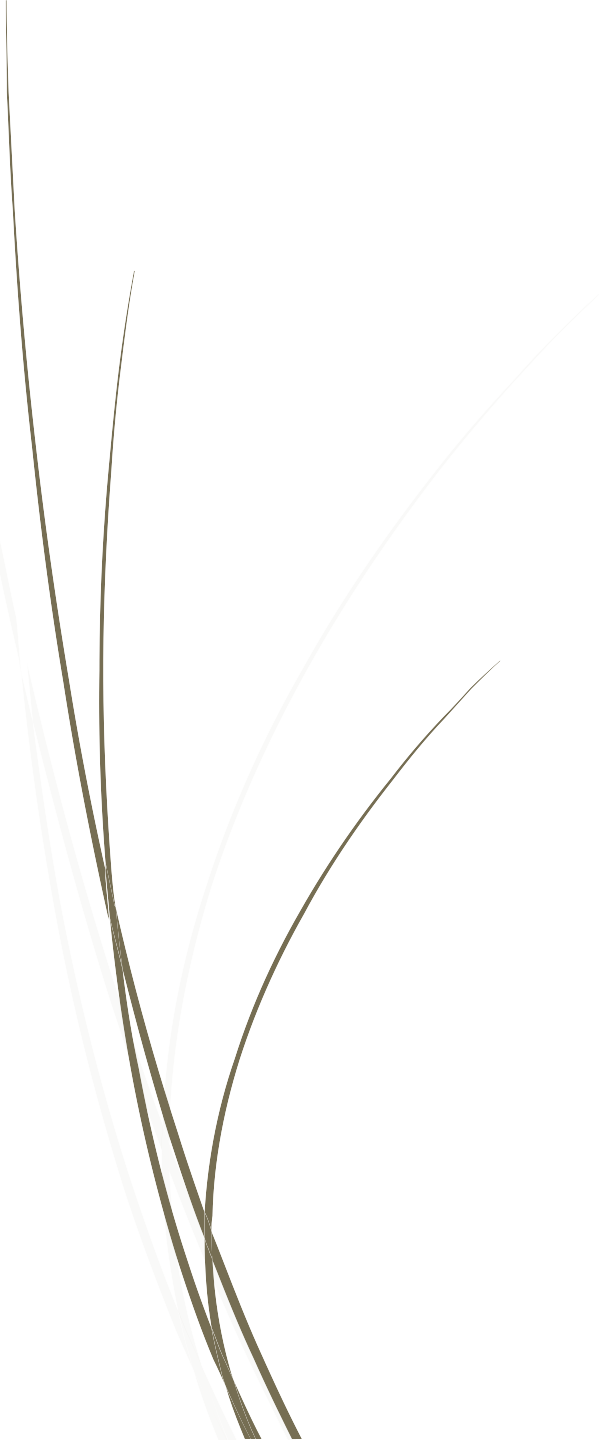 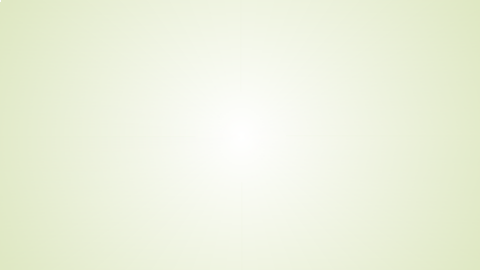 LOS ÓRGANOS POLÍTICOS Y LAS LEYES
PODER EJECUTIVO: EL GOBIERNO
Decretos Legislativos
Decretos-leyes
DECRETOS-LEYES (ART. 86 CE)
DESDE EL PUNTO DE VISTA FORMAL
Caso de extraordinaria y urgente necesidad
Deben ser sometidos a debate y votación en el Congreso de los Diputados en un plazo de 30 días

DESDE EL PUNTO DE VISTA MATERIAL
Materia NO orgánica
EJEMPLOS DECRETOS-LEYES
  Real  Decreto-ley  30/2021,  de  23  de  diciembre,  por  el  que  se adoptan  medidas  urgentes  de  prevención  y  contención  para frente a la crisis sanitaria ocasionada por la COVID-19.
  Real  Decreto-ley  20/2022,  de  27  de  diciembre,  de  medidas  de respuestas a las consecuencias económicas y sociales de la Guerra de Ucrania y de apoyo a la reconstrucción de la isla de La Palma y a otras situaciones de vulnerabilidad.
  Real Decreto-ley 1/2023, de 10 de enero, de medidas urgentes en materia de incentivos a la contratación laboral y mejora de la protección social de las personas artistas.
  Real Decreto-ley 2/2023, de 16 de marzo, de medidas urgentes para la ampliación de derechos de los pensionistas, la reducción de la brecha de género y el establecimiento de un nuevo marco de sostenibilidad del sistema público de pensiones.
  Real  Decreto-ley  8/2023,  de  27  de  diciembre,  por  el  que  se adoptan medidas para afrontar las consecuencias económicas y sociales derivadas de los conflictos en Ucrania y Oriente Próximo, así como para paliar los efectos de la sequía.
DECRETOS LEGISLATIVOS (ART. 82 CE)
 DESDE EL PUNTO DE VISTA FORMAL
 Potestad delegada para el Gobierno. Condiciones
Expresa
Plazo determinado
Sometimiento a los límites fijados por la ley de delegación
 Ley de bases o ley ordinaria de delegación

 DESDE EL PUNTO DE VISTA MATERIAL
 Materias NO orgánicas
 Formación de textos articulados
 Refundición de textos legales
DECRETOS LEGISLATIVOS
 Real Decreto Legislativo 5/2015, de 30 de octubre, por el que se aprueba el texto refundido de la Ley del Estatuto Básico del Empleado Público.
 Real Decreto Legislativo 1/2007, de 16 de noviembre, por el que se  aprueba  el  texto  refundido  de  la  Ley  General  para  la Defensa  de  los  Consumidores  y  Usuarios  y  otras  leyes complementarias.
 Real Decreto Legislativo 8/2015, de 30 de octubre, por el que se aprueba el texto refundido de la Ley General de la Seguridad Social.
LOS REGLAMENTOS
(ART. 97 CE). LA POTESTAD REGLAMENTARIA DEL GOBIERNO
CARACTERÍSTICAS
Normativo
Secundario
Gubernativo
Fiscalizable judicialmente
CLASES
Reglamentos jurídicos
Reglamentos administrativos

PRINCIPIOS
Publicidad
Jerarquía
Irretroactividad
LA LEY EN LAS CCAA: ORGANIZACIÓN TERRITORIAL DEL ESTADO
 LAS COMUNIDADES AUTÓNOMAS
-Los Estatutos de Autonomía (art. 147 CE)
-Órganos
-Legislativo: Asamblea Legislativa
-Ejecutivo: Presidente y Consejo de Gobierno
-Judicial: Tribunales Superiores de Justicia
LA LEY Y EL DERECHO COMUNITARIO
 SISTEMA JURÍDICO DE LA UNIÓN EUROPEA. SUS FUENTES
 Derecho originario o primario: los Tratados de Constitución y sus modificaciones
 Derecho  derivado:  normas  y  actos  jurídicos:  reglamento, directiva, decisión y recomendación o dictamen
 ALGUNAS INSTITUCIONES EUROPEAS
 Consejo Europeo : Jefes de Estado y Presidentes. No legisla.
 Consejo de la Unión Europea : Ministros de cada país de la UE del ramo correspondiente. Legisla
 La Comisión: órgano ejecutivo y de control compuesto por 28 comisarios. Iniciativa legislativa.
 El Parlamento:  supervisión y aprobación de presupuestos por 751 eurodiputados.
 El Tribunal de Cuentas: auditor externo de las cuentas de la UE formado por 28 miembros,
 Otras: Órganos consultivos (Comité Económico y Social  y el Comité de las Regiones),El Tribunal de Justicia de la UE (1 juez/país) y el Banco Central Europeo (gestión del euro).
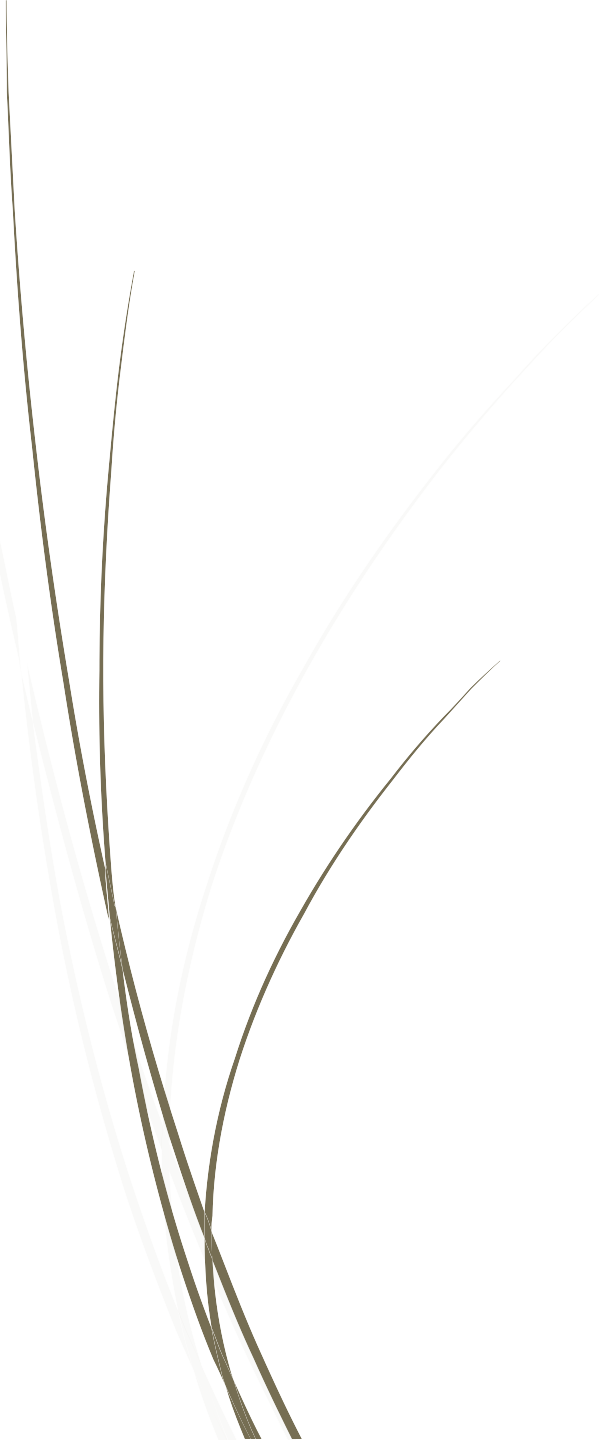 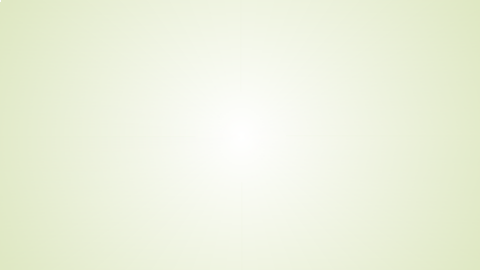 LA LEY EN LA UNIÓN EUROPEA
ÓRGANO LEGISLATIVO DE LA UNIÓN EUROPEA: EL CONSEJO DE MINISTROS
Derecho comunitario
Reglamentos
Directivas
OTRAS FUENTES DEL DERECHO: LA COSTUMBRE
LA COSTUMBRE
Clases
Concepto
Norma jurídica no escrita
Debe ser probada
Contra legem
Praeter legem
OTRAS FUENTES DEL DERECHO: LOS PRINCIPIOS GENERALES DEL DERECHO
LOS PRINCIPIOS GENERALES DEL DERECHO
Funciones
Concepto
Ejemplos: indemnización por daños, restitución por enriquecimiento injusto, abuso de derecho o la buena fe.
Interpretativa
Integradora
Norma jurídica deducida de otras normas
OTRAS FIGURAS
NO SON FUENTE DEL DERECHO
La Jurisprudencia (art. 1.6. C. c.)
La equidad (art. 3.2. C. c.)
Interpretación del derecho
Aplicación del derecho
Ponderación en la aplicación de la norma
Ejemplos: protección del menor, del consumidor o de la buena fe
LA APLICACIÓN DE LAS NORMAS JURÍDICAS
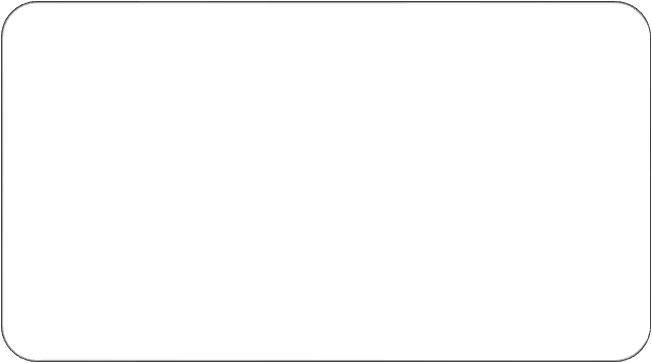 Fijación de los hechos
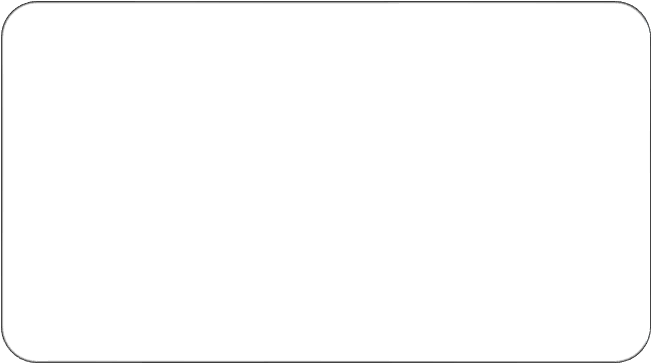 Elección de la norma aplicable
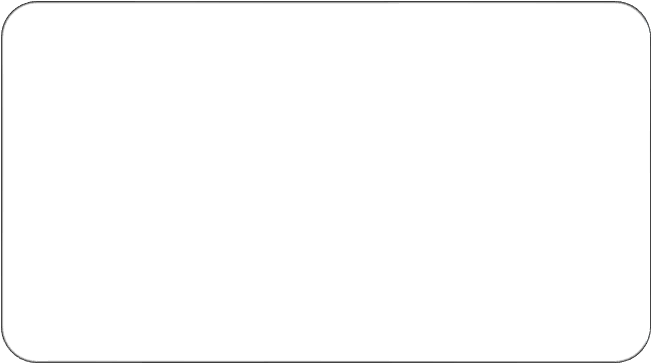 Sentencia
CRITERIOS DE INTERPRETACIÓN DE LAS NORMAS JURÍDICAS (art. 3.1. C.c.)
Gramatical : el significado de las palabras.

Lógico: correcto razonar humano.
Sistemático: el contexto en el que se encuentra la norma
Histórico: antecedentes históricos y legislativos
Sociológico: la realidad social del momento
Teleológico: la finalidad de la ley
INTERPRETACIÓN DE LAS NORMAS
   Según el Real Decreto Legislativo 171993, de 24 de septiembre, por el que se aprueba el Texto Refundido de la Ley del Impuesto sobre Transmisiones Patrimoniales  y  Actos  Jurídicos  documentados,    “El  Impuesto  sobre Transmisiones Patrimoniales y Actos Jurídicos Documentados es un tributo de naturaleza  indirecta  que,  en  los  términos  establecidos  en  los  artículos
siguientes,
1.º Las transmisiones patrimoniales onerosas”.
 ¿Qué deducimos de la aplicación de estos criterios
 1. Interpretación gramatical: ¿Terminología?
 2. Interpretación lógica: ¿A qué tipo de contratos se aplican?
 3. Interpretación sistemática: ¿Dónde está la norma?
 4. Interpretación histórica: ¿A qué textos hay que recurrir?
 5. Interpretación sociológica: ¿En qué momento se aplica?
 6. Interpretación finalista: ¿Para qué se aplica?
gravará:
LA INTEGRACIÓN DE LAS NORMAS JURÍDICAS
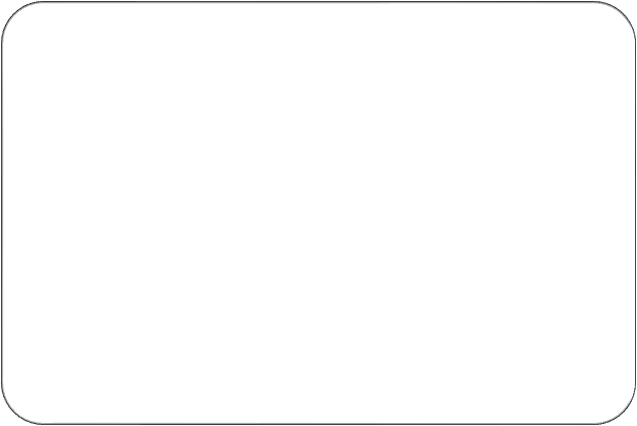 LA ANALOGÍA (art. 4.1. C. c.)
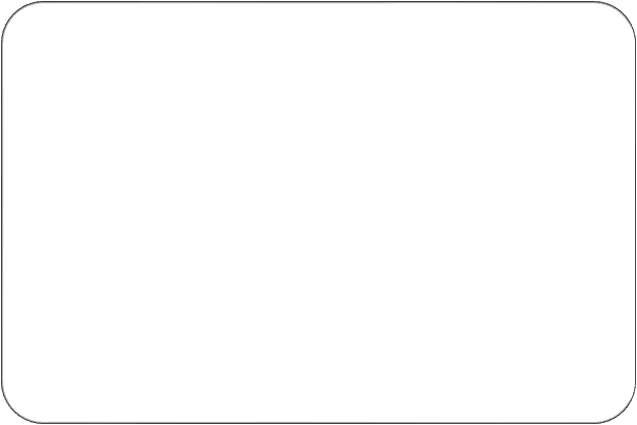 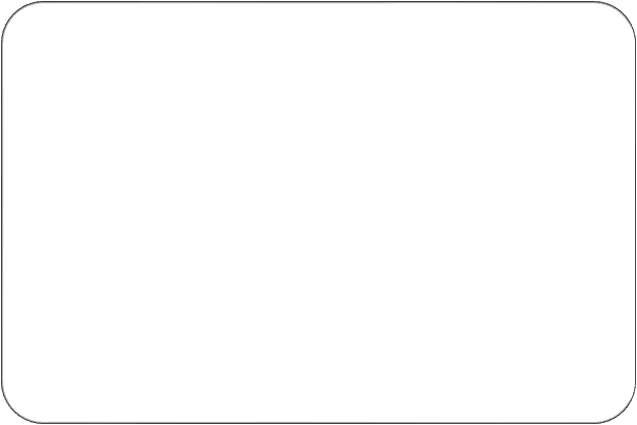 Prohibición de aplicación analógica
Concepto: lagunas de ley
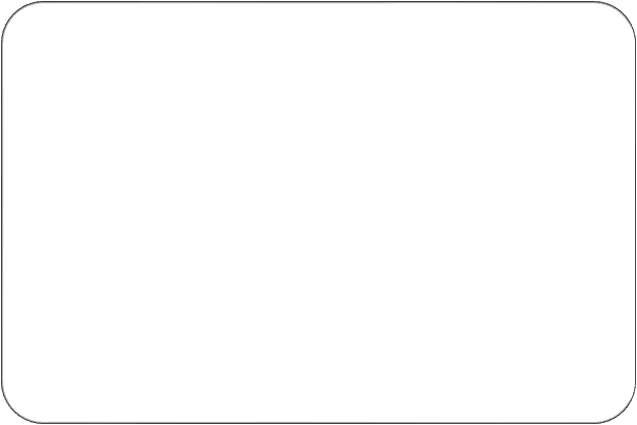 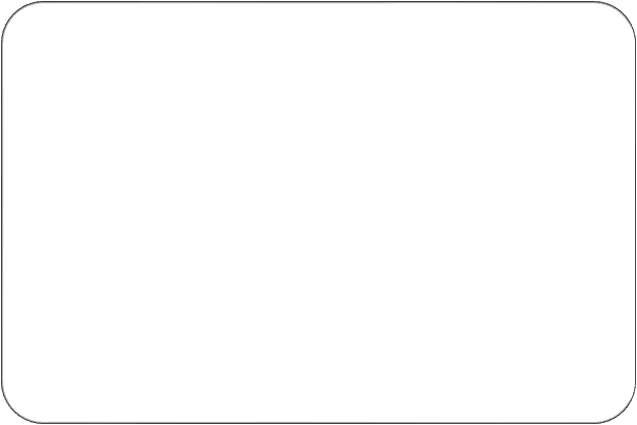 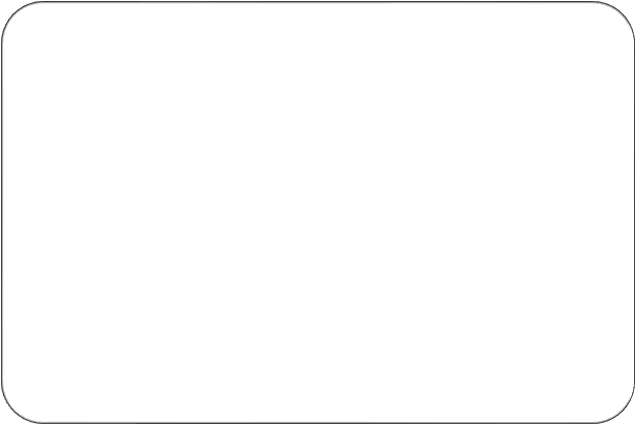 Normas penales
Normas excepcionales
Normas temporales
El principio jurídico de la analogía
   Conforme al artículo 3 de la LGCyU son consumidores o usuarios “Las  personas  físicas  que  actúen  con  un  propósito  ajeno  a  su actividad   comercial,   empresarial,   oficio   o   profesión”.   La Jurisprudencia lo interpreta como que es un destinatario final. Siendo así, los consumidores tienen derecho a ser protegidos en la compra de una vivienda sobre plano por las cantidades que adelanten al promotor  mediante  un  seguro.  ¿Cabría  aplicar  por  analogía  la definición  de  consumidor  a  quien  adquiere  la  vivienda  como inversión, y no para vivir?
   ¿Procede la aplicación analógica, para los créditos personales, de los beneficios fiscales previstos en la Ley General Tributaria aplicables al  impuesto  de  actos  jurídicos  documentados  en  los  préstamos hipotecarios? No. La LGT lo prohíbe por su carácter excepcional.
    ¿Cabe  la  aplicación  analógica  del  Código  Penal?  ¿Podemos aplicar artículos del Código Penal a comportamientos no penados?
LA EFICACIA
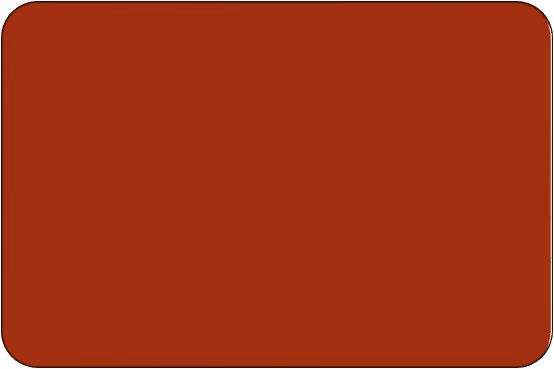 TIPOS DE EFICACIA
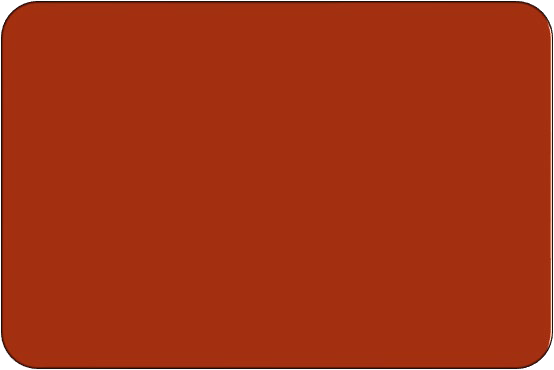 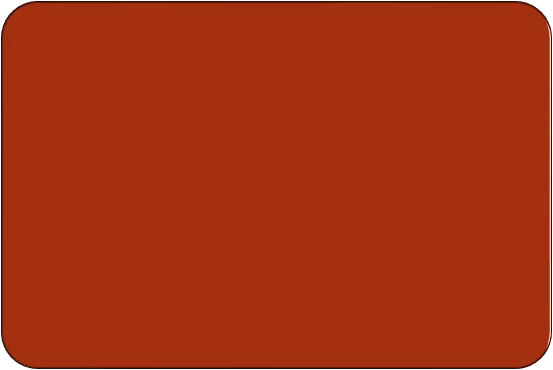 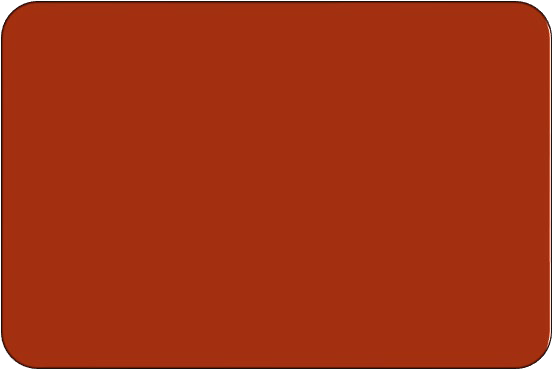 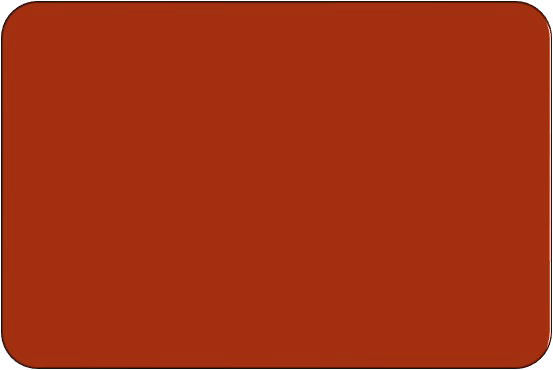 Obligatoria
Sancionadora
Constitutiva
Temporal
LA EFICACIA OBLIGATORIA
La ignorancia no excusa el incumplimiento de las normas (art. 6.1. C. c.)

La exclusión voluntaria de la ley: el derecho dispositivo y derecho imperativo(art. 6.2.
C.c.)

La renuncia a los derechos reconocidos por una norma con los límites previstos en el art.
6.2. C. c.

El deber de los funcionarios de conocer el derecho (art. 1.7º)
LA IGNORANCIA DEL DERECHO Y EL ERROR DE DERECHO
   Un matrimonio compra un terreno para construir una vivienda unifamiliar. Sin embargo,  no  pudo  cumplir  su  objetivo  porque  el  inmueble  no  cumplía  la condición urbanística requerida, aunque el vendedor había otorgado a la finca la condición de urbanizable en la escritura pública. Ello llevó al matrimonio a la falsa creencia de que era posible edificar.
 1. ¿Podría existir un error de derecho? Para que fuera considerado como tal debería cumplir lo siguiente:
 Error  esencial:  si  las  partes  hubieran  conocido  la  norma,  no  hubieran contratado
 Excusable: aun empleando la diligencia debida, se equivocan.
 Buena fe del que sufre el error (por ej. construyo en un terreno que no es mío, pero creo que sí lo es; pago de lo indebido por error).
2. ¿Qué efectos tendría el error en el contrato? Posibilidad de anular el contrato
EL	PRINCIPIO	DE	LA	EXCLUSIÓN VOLUNTARIA DE LA LEY APLICABLE
 La Jurisprudencia considera que la aplicación de este principio conlleva aplicar el criterio que distingue una norma dispositiva de otra imperativa. El problema práctico es cómo distinguirlas. Por ello, hay que tener en cuenta lo siguiente:
 Aplicación de los principios interpretativos de las normas del artículo 3 C. c.
 El derecho dispositivo obliga, pero se permite su desplazamiento en cuanto a su aplicación por la voluntad de las partes.
 Se necesita un pacto entre las partes.
 Juana y Luis celebran un contrato de arrendamiento de vivienda y acuerdan que la duración del mismo será de un año, tras el cual Luis (arrendatario) tendrá que abandonar el inmueble. Sin embargo, el artículo 9 de la LAU impone a Juana (arrendadora) una prórroga obligatoria del contrato hasta los tres años.
 1. ¿Es válida la exclusión de la norma que llevan a cabo Juana y Luis?
 2. ¿Qué efectos tendrá esta cláusula contractual?
EL PRINCIPIO DE LA RENUNCIA DE DERECHOS
  La  renuncia  implica  la  extinción  de  un  derecho:  abandono  de  un  derecho  para liberarse  de  las  obligaciones  (por  ej.,  abandono  de  una  servidumbre  –paso  de carruajes- para no tener que pagar los gastos de su mantenimiento) o la renuncia de un derecho con ventaja para otros (por ej., la condonación de una deuda, la renuncia a una herencia).
  Requisitos:
 La renuncia tiene que ser clara e inequívoca.
 El derecho no puede ser irrenunciable (por ej., derecho a la imagen, los vinculados al derecho de familia –la patria potestad).
  Límites:
 No contraríen el interés u orden público: principios jurídicos, públicos y privados, políticos y morales,  y  económicos,  obligatorios  para  mantener  un  orden  social  en  una  época determinada. Aquí se pueden incluir los principios constitucionales.
 No puede perjudicar a terceros: la rescisión de la renuncia.
   Jaime debe 100.000 € a Gabriela, y esta, a su vez, debe 50.000 € a Jorge. Jaime se ha quedado en paro, y Gabriela decide condonarle la deuda. Sin embargo, cuando Jorge reclama a Gabriela el cumplimiento de su deuda (el pago de 50.000 €),esta declara  insolvente.  Jorge  le  exige  que  reclame  a  Jaime  el  pago  del  crédito  de 100.000€, pero Gabriel le responde que no puede porque le ha perdonado la deuda.
EL PRINCIPIO IURA NOVIT CURIA
	Deber de los jueces de resolver todos los asuntos de acuerdo:
 Al sistema de fuentes establecido
 A lo pedido
	No se encuentra vinculado por las normas jurídicas que invoque la demanda. Se aplica cuando:
 Una o varias normas son citadas erróneamente.
 No se cita la norma sobre la que apoyar la pretensión del litigante.
 Un negocio jurídico es calificado erróneamente por el litigante (habla de compraventa cuando es permuta).
	Presunción en cuanto a que el Juez conoce de todo el derecho, lo que exime a las partes de tener que probarlo.
	Excepciones aplicables a este principio que la Jurisprudencia defiende. Hay que alegar y probar:
	La costumbre
	El derecho extranjero
LA EFICACIA SANCIONADORA
La indemnización de daños y perjuicios
Sanciones penales: penas de privación de libertad
La nulidad del acto contrario a la ley: el acto no tiene efectos (art. 6. 3. C. c.)
El fraude de ley (art. 6. 4. C. c.)
PRINCIPIO SANCIONADOR DEL DERECHO ANTE EL FRAUDE DE DERECHO
    Según el art. 6. 3. C. c., “Los actos contrarios a las normas imperativas y a las prohibitivas son nulos de pleno derecho, salvo que en ellas se establezca un efecto distinto para el caso de contravención”.
 1. ¿Qué significado tiene esta norma?
 2. ¿Qué consecuencias conlleva?

    Matrimonio contraído entre una española y un dominicano residentes en Madrid y Sevilla. Se entiende que hay un consentimiento simulado al no tener  como  fin  las  obligaciones  propias  del  matrimonio:  ausencia  de convivencia, la falta de contribución a las cargas matrimoniales o la vida en pareja. Hay una simulación del consentimiento matrimonial y, por tanto, se declara nulo el matrimonio.
   Una persona se ve intimidada para dar su consentimiento en una venta de un inmueble. El Código civil considera que el contrato no es nulo, sino anulable.
EL FRAUDE DE DERECHO
    Según el art. 6. 4. C. c., “Los actos realizados al amparo del texto de una norma  que  persigan  un  resultado  prohibido  por  el  ordenamiento  jurídico,  o contrario a él, se considerarán ejecutados en fraude de ley y no impedirán la debida aplicación de la norma que se hubiere tratado de eludir”.
 1. ¿Qué significado tiene esta norma?
 2. ¿Qué es un acto ejecutado en fraude de ley?
 3. ¿Qué consecuencias conlleva?

    Contrato de obra y arrendamiento de servicios en fraude de ley para evitar la aplicación  de  la  legislación  laboral  en  materia  de  contratación  indefinida. Según la Jurisprudencia, el contrato de obra o servicio debe tener autonomía suficiente  dentro  de  la  propia  actividad  de  la  empresa.  Si  se  trata  de  una actividad habitual y ordinaria dentro de una empresa, esta contratación será fraudulenta.
LA EFICACIA CONSTITUTIVA
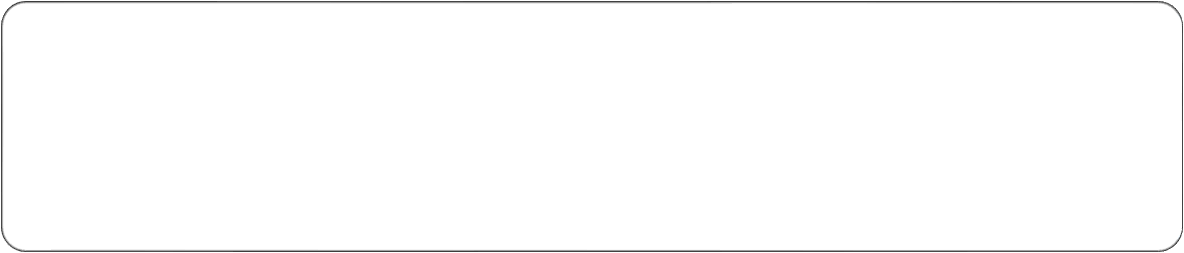 EL DERECHO SUBJETIVO
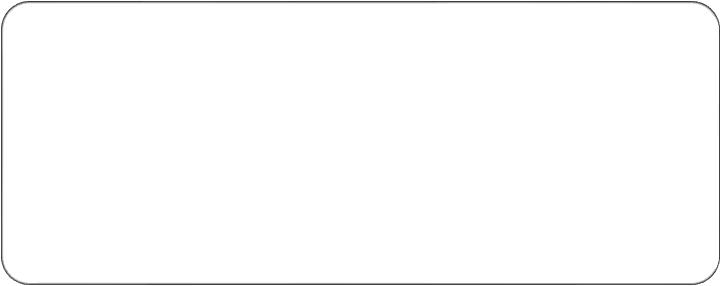 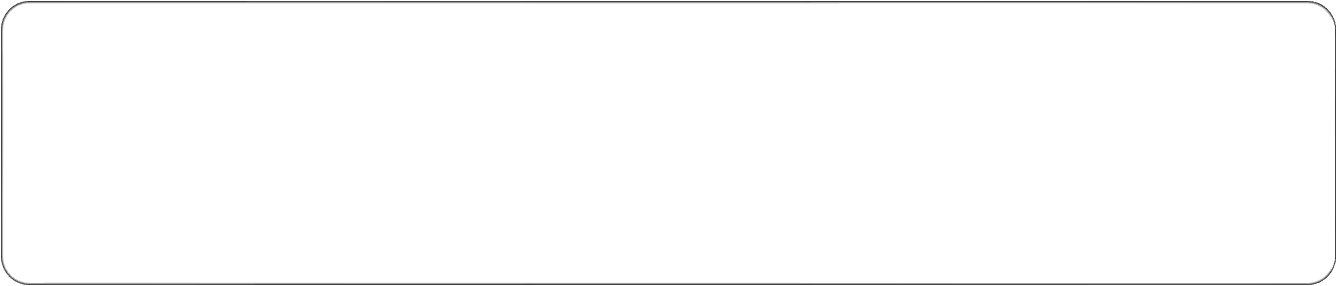 Nacimiento, modificación y extinción
Límites temporales
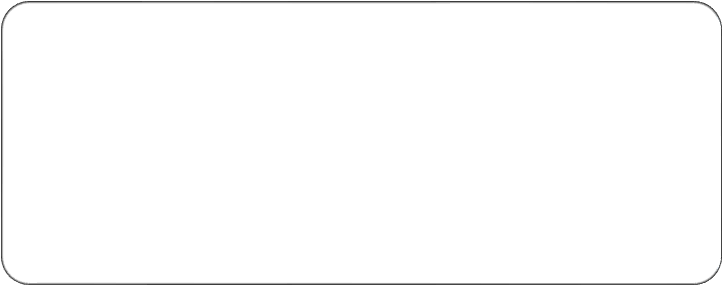 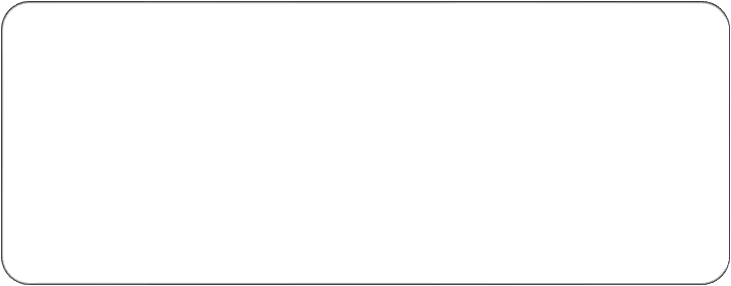 Prescripción:
Caducidad
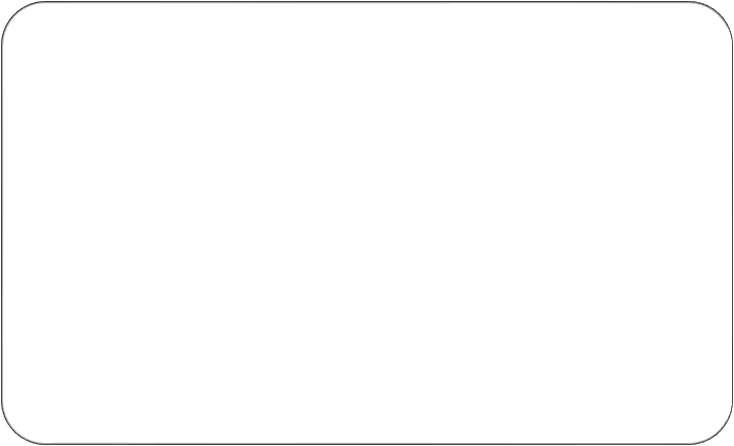 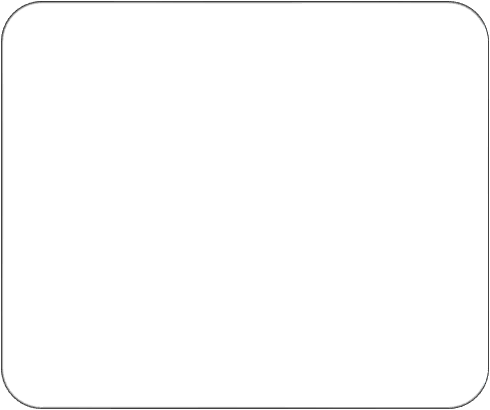 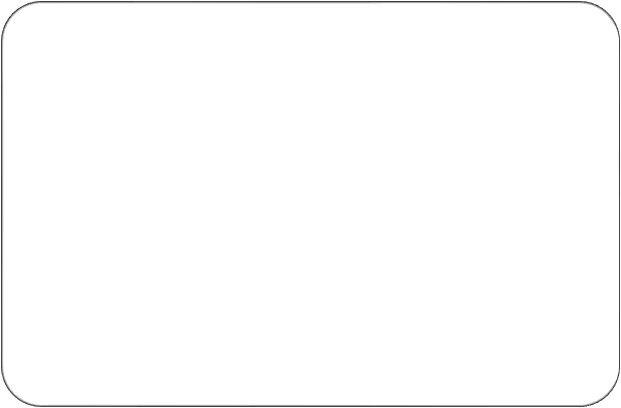 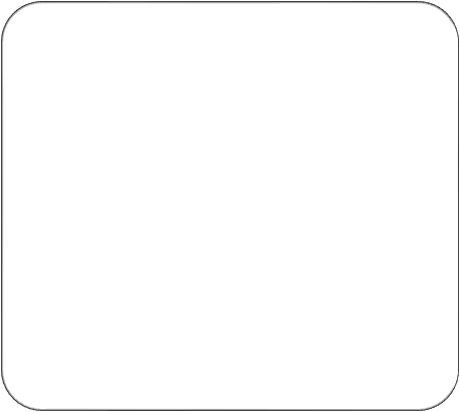 Los Tribunales lo observan de oficio
Alegación por la parte interesada
Plazo que no se interrumpe
Plazo que se interrumpe
LA EFICACIA TEMPORAL
La vigencia de las normas en el tiempo. La vacatio legis (art. 2.1. C. c.)
Una ley posterior deroga una ley anterior (art. 6.2. C.c.)
La irretroactividad de las leyes (art. 2.3. C. c.)
Tema 2
EL DERECHO SUBJETIVO
LOS SUJETOS
LA PERSONA
La personalidad: ser titular de derechos y obligaciones
Tipos de personas
Persona física: el ser humano
Persona jurídica (art. 35 C.c.)
SER TITULAR DE DERECHOS Y OBLIGACIONES: LA RELACIÓN JURÍDICA Y EL DERECHO SUBJETIVO
 Concepto de derecho subjetivo
 Caracteres
Poder jurídico
Poder unitario: facultades
 Estructura
Sujeto: titular o cotitular
Objeto: la conducta de otras personas o bienes
Contenido: facultades, deberes y protección jurídica
CLASES DE DERECHOS SUBJETIVOS
 Según  principios  de  organización:  derechos  subjetivos  públicos (por ej. el derecho a votar) y privados (por ej. el derecho de familia).
 Según la realidad social: derechos de la personalidad, de familia, patrimoniales,  sobre  bienes  inmateriales,  o  sobre  derechos corporativos.
 Según el sujeto pasivo de la relación jurídica: derechos subjetivos absolutos (por ej. derechos de la personalidad) y relativos (por ej. derecho de crédito)
 Según  las  características  del  derecho  patrimonial:  derechos subjetivos  de  disfrute  (por  ej.  el  derecho  de  propiedad)  y  de obligaciones (por ej. la compraventa)
Nacimiento, adquisición y modificación
 NACIMIENTO.
 Hecho jurídico.
 Acto voluntario del hombre.
 ADQUISICIÓN.
 Originaria/derivativa.
 Traslativa/constitutiva.
 TIPOS DE TRANSMISIÓN:
 Sucesión universal o a título particular.
 Sucesión inter vivos o mortis causa.
 TIPOS DE MODIFICACIÓN:
 Subjetiva.
 Objetiva.
Extinción, pérdida y renuncia
 LA EXTINCIÓN DEL DERECHO SUBJETIVO.
 Muerte de su titular (por ej. derecho de usufructo).
 Transmisión del derecho.
 La pérdida del objeto.
 La renuncia del derecho. Límites (art. 6.2. C. c.)
El ejercicio del derecho
 REQUISITOS PARA EL EJERCICIO:
Objetivos.
Subjetivos:
Capacidad plena de obrar.
Legitimación:
Activa y pasiva.
Directa e indirecta.
 PROTECCIÓN JURÍDICA.
 LÍMITES OBJETIVOS: la buena fe y el abuso del derecho.
LA PRESCRIPCIÓN
 CONCEPTO.
 OBJETO DE LA PRESCRIPCIÓN.
 Derechos y acciones patrimoniales.
 DERECHOS IMPRESCRIPTIBLES.
 Estados de familia y derechos personales.
 PRESUPUESTOS:
 Transcurso del tiempo fijado por la ley.
 Falta de ejercicio del derecho.
 Actúa a instancia de parte.
 LA INTERRUPCIÓN DE LA PRESCRIPCIÓN. CAUSAS:
 Acto judicial, extrajudicial o reconocimiento del sujeto pasivo.
 LA RENUNCIA A LA PRESCRIPCIÓN GANADA (art. 1935 C. c.)
LA CADUCIDAD
 CONCEPTO Y FUNDAMENTO.
 RÉGIMEN JURÍDICO.
Inactividad del titular del derecho.
Transcurso del tiempo fijado por la ley.
Opera de modo automático.
Reconocimiento de oficio por los Tribunales.
Tema 3
LA PERSONA FÍSICA
LA PERSONA FÍSICA
COMIENZO Y FIN DE LA PERSONALIDAD
Según el artículo 32 C. c.: “La personalidad … se extingue por la muerte …” . La declaración de fallecimiento también la extingue cuando no tenemos el cadáver.
Según el artículo 29 C. c., “El nacimiento determina la personalidad”, siempre que se dé con las condiciones del artículo 30 C. c.
No obstante, se protege al concebido no nacido, sólo para los efectos que le sean favorables, siempre que después nazca con las condiciones del artículo 30 C. c.
LA PERSONA FÍSICA
CAPACIDAD
Capacidad jurídica= titular de bienes y derechos. Se adquiere con el nacimiento
Capacidad de obrar=posibilidad de realizar actos jurídicos válidos y eficaces
Capacidad de obrar plena: se adquiere con la mayoría de edad
Capacidad de obrar limitada: menores de edad Requieren un representante legal o necesario (padres o tutor).
LOS ESTADOS CIVILES DE LAS PERSONA FÍSICAS
CARACTERÍSTICAS
Atributo de la persona física
El Registro Civil
Efectos erga omnes
o frente a todos
Normas imperativas o de orden público
POSIBLES ESTADOS CIVILES DE LAS PERSONAS FÍSICAS
La edad de las personas
La ausencia El matrimonio
La nacionalidad La vecindad civil
LA EDAD DE LA PERSONA
Mayoría de edad: plena capacidad de obrar (art.	240 y 246 C. c.)
Minoría de edad: capacidad de obrar limitada.
Representación legal:
patria potestad y tutela
SITUACIONES
Emancipación
LA EDAD DE LA PERSONA
MINORIA DE EDAD:
capacidad de obrar limitada.
Acto jurídico realizado a través del representante legal: plenamente válido y eficaz
Acto jurídico realizado sin representante legal: acto anulable.
Capacidad del menor: actos de Derecho de familia, otorgar testamento (art. 663 C. c.), protección de sus derechos de la personalidad (art. 162 C. c.), administración de sus bienes (art.
164 C. c.) y capacidad
contractual(art. 1263 C. c.).
Actos en los que interviene un menor: su emancipación, acogimiento, adopción, tutela, proceso de divorcio
LA EDAD DE LA PERSONA
MINORIA DE EDAD: responsabilidad civil
Responsabilidad extracontractual (art. 1903 C. c.): responsabilidad de padres y tutores por hechos ajenos
Responsabilidad contractual: contratos anulables
LA EDAD DE LA PERSONA
EMANCIPACIÓN
Efectos: actúa como mayor de edad (art. 247 C.
Modos de emancipación (art.
239 C. c.)
c.)
Por concesión de quienes ejerzan la patria potestad
Por concesión judicial
LA EDAD DE LA PERSONA
EMANCIPACIÓN por concesión de quienes ejerzan la patria potestad
Mayor de 16 años y su consentimien to
Carácter irrevocabl e
Inscripció n en el RC
Escritura Pública
o
comparecencia ante el Juez
LA EDAD DE LA PERSONA
EMANCIPACIÓN por autorización judicial
Sup	os legales (art.244 C. c.): nuevo matrimonio o pareja de hecho del progenitor con quien conviva, separación del padres o problemas en cuanto al ejercicio de la patria potestad.
Petición del mayor de 16 años
Inscripción en el RC y carácter irrevocable
Audiencia de los padres
LA EDAD DE LA PERSONA
EMANCIPACIÓ
N: Beneficio de la mayor edad
Mayor de 16 años
Sujeto a tutela
Concesión judicial
LA EDAD DE LA PERSONA
EMANCIPACIÓN: El menor de vida independiente (art. 243 C. c.)
Vida independiente de los padres
Consentimiento de los padres
Revocable (art.
319 C. c.)
Mayor de 16 años
LA EDAD DE LA PERSONA
EMANCIPACIÓN: Límites previstos en el artículo 247 C.c.
Sin consentimiento de progenitores o defensor judicial=acto anulable
Consentimiento de progenitores o defensor judicial=acto valido
Límites: tomar dinero a préstamo, gravar o enajenar bienes inmuebles, establecimientos mercantiles o industriales u objetos de extraordinario valor
PERSONAS CON DISCAPACIDAD QUE NECESITAN MEDIDAS DE APOYO PARA EL EJERCICIO DE SU CAPACIDAD JURÍDICA
PERSONA CON DISCAPACIDAD = PLENA CAPACIDAD JURÍDICA
Medidas de apoyo
Legales o judiciales
Voluntarias
Guarda de hecho
Curatela
Apoderamiento preventivo
Escrituras de previsión de medidas
Defensor judicial
Autocuratela
Tema 4
LAPERSONA JURÍDICA
LOS SUJETOS
PERSONA JURÍDICA (art. 35 C.c.)
Asociación: grupo de personas
Fundación: grupo de bienes.
Interés público
Interés público: corporaciones
Interés privado: sociedad civil, asociaciones sin interés de lucro
LA ASOCIACIÓN
 La Ley Orgánica 1/2002, de 22 de marzo, reguladora del Derecho de Asociación: derecho de asociación (art. 22 CE). Asociaciones sin interés de lucro Elementos:
Acto	constitutivo:	acta	fundacional	(documento	público	o privado).
Reglas de funcionamiento: los estatutos.
Sujetos: personas físicas con capacidad plena de obrar.
Pluralidad de miembros: personas físicas o jurídicas.
Patrimonio
Inscripción en el Registro de Asociaciones: publicidad
LA FUNDACIÓN
La	Ley	50/2002,	de	26	de	diciembre,	de	Fundaciones.
Elementos:
Substrato al que se otorga personalidad: los bienes.
Órganos de la fundación:
El	Patronato:	órgano	de	gestión,	gobierno	y representación de la fundación.
El	Protectorado:	la	Administración	que	realiza	una labor de control e inspección de las fundaciones.
CREACIÓN Y FUNCIONAMIENTO DE LA FUNDACIÓN
El	acto	constitutivo:	el	acto	de	fundar	mediante	la declaración de voluntad del fundador.
La dotación: la asignación de un capital.
El fin perseguido: de interés general.
Adquisición de personalidad: inscripción en el Registro de Fundaciones.
Reglas de funcionamiento:
La voluntad del fundador.
Control e inspección por el Protectorado.
TEMA 5
LA ESFERA JURÍDICA DE LA PERSONA
LA ESFERA JURÍDICA DE LA PERSONA
Extrapatrimonial: los derechos de la personalidad
Patrimonial: los bienes y el patrimonio
LA DERECHOS DE LA PERSONALIDAD
Caracteres:
Derechos   inherentes   a   la   persona: intransmisibles,	irrenunciables, inembargables e imprescriptibles
Derechos innatos
Derechos subjetivo privados
Derechos absolutos
LA DERECHOS DE LA PERSONALIDAD
	Normativa protectora
 Normas constitucionales (art. 10 CE)
 Normas penales y administrativas
 Normas civiles (por ej., art. 1902 C. c.)
	Clasificación
 Derechos relativos a la esfera corporal: derecho a la vida, a la integridad física y el derecho a las partes separadas o separables del propio cuerpo
 Derechos relativos a la esfera espiritual: la libertad, honor, intimidad, imagen, nombre, igualdad o datos personales.
LOS DERECHOS DE LA PERSONALIDAD: Ley Orgánica de
Protección al honor, intimidad personal y familiar e imagen de 5 de mayo de 1982: protección civil
-Derechos	de	la	personalidad:	esfera	espiritual.	Dimensión	individual	y colectiva: Protección de datos y libertad de información y expresión.
-Reconocimiento constitucional (art. 18.1 CE). Límite al derecho de la libertad de expresión (art. 20.4. CE).
-Protección civil y penal
1. Código Civil y la Ley de 5 de mayo de 1982.
II. Código Penal: (art. 197 y ss):
Delitos	contra	la	intimidad,	el	derecho	a	la	propia	imagen	y	la inviolabilidad del domicilio: allanamiento de morada y revelación de secretos
Delitos contra el honor: calumnias e injurias.
-La protección no es ilimitada: autorización o consentimiento del interesado
LOS DERECHOS DE LA PERSONALIDAD: Ley Orgánica de Protección al honor, intimidad personal y familiar e imagen de 5 de mayo de 1982: protección civil
HONOR= fama o reputación
 Perspectiva interna y externa. Prestigio social
 Publicación de datos: falsos o verdaderos
 Persona física y jurídica.
 INTIMIDAD PERSONAL Y FAMILIAR
 El derecho a la información: persona pública o privada
 Intimidad	(datos	biológicos)	y	vida	privada	(ámbito	profesional	o económico).
 IMAGEN= figura o representación de una persona
 Derecho personal (personal right)
 Derecho patrimonial = explotación de la imagen (property right)
REGULACIÓN
Tratamiento legal unitario del honor, la intimidad y la imagen:
Delimitación positiva: actos que se consideran intromisiones ilegítimas (art. 7). No es una lista exhaustiva
Delimitación negativa: actos que dejan de ser considerados intromisiones ilegítimas (arts. 2 y 8)
INTROMISIONES ILEGÍTIMAS (art. 7)
 Vulneración del honor
3.  La  divulgación  de  hechos  relativos  a  la  vida privada de una persona o familia que afecten a su reputación y buen nombre, así como la revelación o publicación  del  contenido  de  cartas,  memorias  u otros escritos personales de carácter íntimo.
7. La imputación de hechos o la manifestación de juicios de valor a través de acciones o expresiones que de cualquier modo lesionen la dignidad de otra persona,  menoscabando  su  fama  o  atentando contra su propia estimación.
INTROMISIONES ILEGÍTIMAS (art. 7) Vulneración del honor: condiciones
 Difusión= publicación
 Descripción de unos hechos ≠ opinión
 Hechos relativos SOLO a las personas (físicas y jurídicas) o grupos de personas determinados.
 Afecta a la estimación pública
 Falsedad de los hechos o hechos verdaderos que afecten a la intimidad (por ej., publicar cartas privadas) o puedan resultar ofensivos
 Publicidad que distorsiona la imagen de una persona ante el público
 Falta de consentimiento del afectado
Intromisiones ilegítimas (art. 7)
  Vulneración de la intimidad:
 “1. El emplazamiento en cualquier lugar de aparatos de escucha, de filmación, de dispositivos ópticos o de cualquier otro medio apto para grabar o reproducir la vida íntima de las personas.
 2. La utilización de aparatos de escucha, dispositivos ópticos, o de cualquier otro medio para el conocimiento de la vida íntima de las personas  o  de  manifestaciones  o  cartas  privadas  no  destinadas  a quien haga uso de tales medios, así como su grabación, registro o reproducción.
 3. La divulgación de hechos relativos a la vida privada de una persona o familia que afecten a su reputación y buen nombre, así como la revelación o publicación del contenido de cartas, memorias u otros escritos personales de carácter íntimo.
 4. La revelación de datos privados de una persona o familia conocidos a través de la actividad profesional u oficial de quien los revela.
Intromisiones ilegítimas (art. 7): Vulneración de la intimidad
 Intromisión  ilegítima  en  la  vida  privada  de  una  persona  = irrumpir  en  el  lugar  donde  se  desarrolla.  Valoración  de  los medios:
 Medios irrazonables (por ej., un teleobjetivo)
 Propósito invasor
 Revelación o divulgación de hechos relativos a la vida privada
 Hechos verdaderos
 Ofensivos
 No existe interés legítimo del público en conocerlo
 Falta de consentimiento
Intromisiones ilegítimas (art. 7)
Vulneración a la propia imagen:
5. La captación, reproducción o publicación por   fotografía,   filme,   o   cualquier   otro procedimiento, de la imagen de una persona en lugares o momentos de su vida privada o fuera de ellos, salvo los casos previstos en el artículo 8.2.
6. La utilización del nombre, de la voz o de la imagen   de   una   persona   para   fines publicitarios,  comerciales  o  de  naturaleza análoga.
Intromisiones ilegítimas (art. 7): Vulneración a la propia imagen
Aspecto personal: Impide a un tercero captar, reproducir y publicar la imagen de una persona en lugares o momentos de su vida privada o fuera de ella.
Aspecto  comercial:  El  uso  de  la  imagen  con fines publicitarios, comerciales o de naturaleza análoga con autorización de su titular
Delimitación negativa		de las intromisiones ilegítimas: interés general y derecho a la información
	Prima	el	interés	general:	Autorización	de	la	Autoridad	competente	de acuerdo con la ley (art. 8).
	Prima el derecho a la información sobre la protección del derecho a la imagen cuando:
 “su captación, reproducción o publicación por cualquier medio” afecta a “personas que ejerzan un cargo público o una profesión de notoriedad o proyección pública y la imagen se capte durante un acto público o lugares abiertos al público”. Problema: definir “notoriedad o proyección pública” = personaje público.
 Se utiliza “la caricatura de dichas personas, de acuerdo al uso social” :
 = instrumentos de crítica política y social
 ≠ incorporar datos falsos que afecten a su reputación
 “La  información  gráfica  sobre  un  suceso  o  acontecimiento  público cuando la imagen de una persona aparece como accesoria”.
 Excepción:  no  serán  de  aplicación  respecto  de  las  autoridades  o personas que desempeñen funciones que por su naturaleza necesiten el anonimato de la persona que las ejerza”.
Delimitación negativa	de las intromisiones ilegítimas: EL CONSENTIMIENTO DEL INTERESADO
 Consentimiento del interesado (art. 2 y 3)
Expreso = NO tácito, NO presunto
Concreto=	prohibido	ceder
estos		derechos o	a	un		número
indefinidamente	en	el	tiempo, indeterminado de personas.
Revocable
Indemnización si hay daños (art. 2.3.)
Problema: ¿Explotación patrimonial de la imagen= contrato?      Efectos      indemnizatorios      por incumplimiento de contrato.
Delimitación negativa	de las intromisiones ilegítimas : EL CONSENTIMIENTO DEL INTERESADO
  Capacidad:
 Mayores de edad
 Menores:
Por sí mismos si sus condiciones de madurez lo permiten; o a través de sus representantes (art. 3.1. y 162 C. c.) con consentimiento MF o Juez (art. 3.2.).
 La protección del derecho de la imagen del menor. Problemas:
Las redes sociales: delimitación de los actos que los representantes legales (padres) hacen en relación con el uso de la imagen de los menores.
 El uso que hacen los menores de su propia imagen: la instrucción de 15 de marzo de 2006 del MF sobre protección del derecho al honor, intimidad y propia imagen de los menores, recoge que los usos sociales y la propia conducta del afectado han de tenerse presentes en cada caso concreto, para saber si hay o no lesión. Ahora bien, “cuando la intromisión tiene lugar a través de un  medio de  comunicación  y afecta a un menor, vista la reducida operatividad  que se reconoce a su consentimiento, no cabrá privarle de protección en base a una posible conducta exhibicionista del mismo, y menos aún, de la de sus progenitores o de otros familiares”.
Conflicto entre derechos honor, intimidad e imagen y libertades de expresión e información
 Carácter preferencial del derecho de libre información [art. 20.1.d)]: derecho a comunicar información veraz.
 La libertad de información y el derecho al honor:
Persona de interés público o privado
Información ≠ opinión
 La libertad de información y el derecho a la intimidad y a la imagen
Derecho  a  informar  ≠  información  con  intereses comerciales
La protección post mortem
	Tutelar	la	memoria	del	sujeto	fallecido	≠	protección	de	los	derechos fundamentales de una persona
	Legitimación (art. 4)
 Designación en testamento
 “Cónyuge, los descendientes, ascendientes y hermanos de la persona afectada que viviesen al tiempo de su fallecimiento”.
 “A  falta  de  todos  ellos,  el  ejercicio  de  las  acciones  de  protección corresponderá  al  Ministerio  Fiscal,  que  podrá  actuar  de  oficio  o  a instancia de persona interesada, siempre que no hubieren transcurrido más de ochenta años desde el fallecimiento del afectado”.
 “Cuando  el  titular  del  derecho  lesionado  fallezca  sin  haber  podido ejercitar por sí o por su representante legal las acciones previstas en esta Ley,  por  las  circunstancias  en  que  la  lesión  se  produjo,  las  referidas acciones podrán ejercitarse por las personas señaladas en el artículo 4. 2. Las mismas personas podrán continuar la acción ya entablada por el titular del derecho lesionado cuando falleciere”
Protección y tutela de los derechos al honor, intimidad e imagen (art.
8)
  Recurso de amparo ante el TC.
  Tutela judicial (art. 9). Medidas en el orden civil:
 a)  “El  restablecimiento  del  perjudicado  en  el  pleno  disfrute  de  sus  derechos”: declaración de la intromisión sufrida, cese inmediato de la misma y reposición del estado anterior. “En caso de intromisión en el derecho al honor, … la publicación total o parcial de la sentencia condenatoria a costa del condenado con al menos la misma difusión pública que tuvo la intromisión sufrida”. =Derecho de rectificación
 b) Prevenir intromisiones inminentes o ulteriores.
 c) La indemnización de los daños y perjuicios causados = daño moral.
 Valoración de la difusión y audiencia del medio.
 En materia de responsabilidad, el TS ha hablado de responsabilidad solidaria del autor de la publicación, director del medio y editor del mismo, por los perjuicios producidos.
 d) La apropiación por el perjudicado del lucro obtenido con la intromisión ilegítima en sus derechos
  Plazo de caducidad de cuatro años
CASOS PARTICULARES
 Protección del derecho al honor, imagen e intimidad en las redes sociales.
 Delitos contra el honor:
 Las injurias ꞊ formular juicios de valor deshonrosos que lesiona la dignidad humana. Puede realizarse tanto verbalmente como por escrito,   o   de   un   modo   simbólico   por   expresiones   o manifestaciones graficas (por ejemplo, caricaturas).
 Las calumnias ꞊ falsa imputación de un delito.
 Conflicto  con  el  derecho  a  informar:  El  TC  distingue  entre  "la información  de  hechos  y  la  valoración  de  las  conductas personales", y sobre esta base excluye del ámbito justificador de la libertad de información, aquellas informaciones vejatorias para el  honor  ajeno  en  cuanto  sean  innecesarias  para  el  fin  de formación de la opinión publica.
CASOS PARTICULARES
 Protección derecho de intimidad e imagen:
 Caso Elsa Pataky contra Interviú por publicar imágenes en topless mientras posaba para Elle, sin su consentimiento: indemnización de 310.000, destrucción del material y publicación del fallo en la prensa (STS 24 de julio de 2012).
 STS de 11 de noviembre de 2015: un partido político, sin mediar consentimiento previo, utiliza la imagen personal de unas personas con  proyección  pública;  imagen  que  fue  obtenida  durante  las primarias  de  un  partido  político  –en  el  que  los  demandantes militaban en ese momento-. Posteriormente, el partido político las utilizó como video promocional a través de las redes sociales.
 Supuestos en los que un fotógrafo anuncia sus servicios fotográficos en su perfil de Facebook, utilizando una foto de unos menores de edad, sin tener el consentimiento necesario de sus padres para la publicación. Se atenúa la culpa porque no consta una vinculación relevante entre la actividad de fotógrafo y el tratamiento de los datos  personales.  Tampoco  se  pudo  probar  los  beneficios  que obtuvo del uso de la foto.  Asimismo, la rapidez con la que bajo la imagen de los menores de su perfil de Facebook ante la petición realizada, rebaja su responsabilidad.
CASOS PARTICULARES
 Protección derecho de intimidad e imagen:
 Nulidad  del  artículo  de  un  reglamento  municipal  en  el  que  se prohibía al público grabar las sesiones del Pleno del Ayuntamiento. Prima  la  libertad  de  expresión  e  información.  No  se  admite  la censura en asuntos públicos.
 Publicación  en  la  página  web  de  los  Mossos  d`Esquadra  de fotografías  de  las  personas  presuntamente  implicadas  en  graves disturbios que tuvieron lugar en Barcelona, en los que se habían producido actos vandálicos que causaron daños y lesiones a las personas.  Son  idóneas  las  fotos  porque  se  busca  alcanzar  una finalidad legítima: averiguar la identidad del presunto delincuente; mantener la seguridad pública y procurar la investigación de un posible delito. La policía no solo puede captar y grabar imágenes por cámaras fijas y móviles, sino también difundirlas a través de su página  web  cuando   sea  necesario  para   descubrir  a  los delincuentes. (LEC, LO de 13 de marzo de 1986 de fuerzas y cuerpos de seguridad y LO de 13 de diciembre de 1999 de protección de datos).
CASOS PARTICULARES
  Protección del derecho a la intimidad e imagen: el uso de cámaras ocultas  en  el  periodismo  de  investigación:  trabajo  periodístico, relevancia pública (por ej., comisión de delitos o atentados contra la salud), e información veraz que se trata de ocultar:
 El TC considera ilegítimo el uso de estos dispositivos, aun cuando la información que se obtenga sea de relevancia pública: una falsa naturópata que ofrecía curaciones milagrosas a enfermedades muy graves a cambio de grandes cantidades de dinero.
 El  carácter  oculto  de  la  técnica  de  investigación  supone  una vulneración contra el derecho a la imagen y la intimidad personal.
 Prima el derecho a la imagen y la intimidad sobre la información si se produce un uso ilegítimo en u escenario privado. Nada se dice sobre el uso de estos dispositivos en un ámbito público.
 Sin embargo, el Tribunal Europeo de Derechos Humanos admite el uso de cámara oculta para obtener una información veraz y precisa de interés público (por ej., comisión de un delito).
DERECHO DE RECTIFICACIÓN

Ley Orgánica 2/1984, de 26 de marzo, reguladora del derecho de rectificación:  Su  art.  3  dispone  que  “…  el  director  del  medio  de comunicación  social  deberá  publicar  o  difundir  íntegramente  la rectificación … con relevancia semejante a aquella en que se publicó o difundió la información que se rectifica, sin comentarios ni apostilla”
    Videos:
		https://youtu.be/uUQIhTSX8c0. Aplicación del derecho de rectificación
PROTECCIÓN DE DATOS Y GARANTÍA DE LOS DERECHOS DIGITALES DE 5 DE DICIEMBRE DE 2018 Y EL REGLAMENTO EUROPEO DE 2016. CRONOLOGÍA

  1. El art. 18.4. de la Constitución: “La ley limitará el uso de la informática para garantizar el honor y la intimidad personal y familiar de los ciudadanos y el pleno ejercicio de sus derechos”.
	Tratamiento automatizado de datos personales a través de la informática: archivos informáticos.
  La STC de 4 mayo de 1998: la protección de datos es un derecho fundamental. La persona tiene derecho a controlar sus datos y su destino para evitar el tráfico ilícito y lesivo de los mismos. Afecta a la dignidad de las personas.
  La STC de 30 noviembre de 2000: es un derecho autónomo que permite disponer y controlar el uso de los datos que se facilitan a un tercero, sea Estado o particular.
	2. LO 5/1992, de 29 de octubre, reguladora del tratamiento automatizado de datos personales. DEROGADA.
  3. LO 15/1999, de 13 de diciembre, de Protección de datos de carácter personal. Transposición de la Directiva de 24 octubre de 1995 relativa a la protección de personas físicas en cuanto a la protección de las personas físicas respecto del tratamiento de datos personales y su libre circulación. Se trataba de facilitar su circulación, pero garantizando su protección. DEROGADA.
  4. Reglamento europeo relativo a la protección de las personas físicas de datos en lo que respecta al tratamiento de datos personales y a la libre circulación de estos datos, de 27 de abril de 2016, en vigor desde el 25 de mayo de 2018. DEROGA LAS DIRECTIVAS ANTERIORES SOBRE ESTA MATERIA Y PRETENDE UNIFICAR CRITERIOS ante la rápida evolución
tecnológica y la globalización en la sociedad de la información. Fin: seguridad y transparencia.
  5. LO 3/2018, de 5 de diciembre, de Protección de datos personales y garantía de los derechos digitales. Vigente desde el día siguiente a su publicación (7 diciembre 2018).
LO PROTECCIÓN DE DATOS	PERSONALES Y GARANTÍA DE LOS DERECHOS DIGITALES DE 5 DE DICIEMBRE DE 2018
  1.  Supone  un  cambio  sobre  el  que  se  profundizará  con  la  aprobación  de  un reglamento e-Privacy que, una vez aprobado, pondrá límites a las cookies en los navegadores. También afectará a la publicidad on line con una normativa dirigida a evitar la información falsa. ¿Cómo? Se interrumpen los ingresos por publicidad a portales on line que difunden desinformación. Se busca que los anuncios políticos y portales basados en estos temas ganen en transparencia. Evitar cuentas faltas para mejorar la publicidad en el mercado de influencers.
  2. Cada vez más las empresas se adaptan a 2 nuevos conceptos: business ethics  y  data  ethics,  aplicados  a  la  economía  digital  y  destinados  a fomentar la confianza de los usuarios. Las empresas asumen obligaciones en materia de protección de privacidad desde de el diseño del site hasta la aplicación del principio de transparencia.
LO Protección de datos	PERSONALES Y GARANTÍA DE LOS DERECHOS DIGITALES DE 5 DE DICIEMBRE DE 2018
	1.	Finalidad:
 A.	Adaptar	a	muestro	ordenamiento	jurídico	el	Reglamento	europeo	de protección de datos de 27 de abril de 2016.
 B.	Garantizar	los	derechos	digitales	de	la	ciudadanía	como	derecho fundamental previsto en el artículo 18.4. CE.
	2.	Datos de personas fallecidas:
 A. Se excluye de la LO su tratamiento.
 B. Personas vinculadas al fallecido por razones familiares o herederos pueden solicitar acceso a los mismos, así como su rectificación o supresión, con sujeción a las instrucciones del fallecido.  Si este lo hubiera prohibido expresamente no podrán acceder. Ello no afecta al derecho de los herederos a acceder a los datos de carácter patrimonial del causante.
 C. Si el fallecido es un menor o un incapacitado, las facultades las ejercerán los representantes legales
LO Protección de datos	PERSONALES Y GARANTÍA DE LOS DERECHOS DIGITALES DE 5 DE DICIEMBRE DE 2018
  3. Principios de protección de datos.
 A.  La responsabilidad por la inexactitud de los datos obtenidos directamente del afectado no será imputable al responsable del tratamiento,  siempre  que  este  haya  adoptado  medidas razonables  para  que  se  supriman  o  rectifiquen  sin  dilación, cuando hubiera recibido los datos de otro responsable en virtud del  ejercicio  del  derecho  a  la  portabilidad  por  parte  del afectado,   cuando   el   responsable   los   obtuviese   de   un intermediario  presente  en  el  sector  al  que  pertenece  el
responsable del tratamiento; o cuando se hubieran obtenido de
un registro público.
 B.  Deber  de  confidencialidad:  deber  de  secreto  profesional, incluso cuando haya finalizado la relación entre el obligado con el responsable o encargado del tratamiento.
 C. Tratamiento de datos amparados por la ley. Interés público o ejercicio del poder público si la ley así lo establece.
LO PROTECCIÓN DE DATOS	PERSONALES Y GARANTÍA DE LOS DERECHOS DIGITALES DE 5 DE DICIEMBRE DE 2018
 3. Principios de protección de datos.
 D. Categorías especiales de datos. No basta el consentimiento para levantar la prohibición de tratamiento de datos con la finalidad de identificar ideología, afiliación sindical, religión, orientación sexual, creencias, origen racial o étnico. Se necesitará otra norma con rango de ley para establecer requisitos adicionales relativos a la seguridad y a la confidencialidad. En especial, datos vinculados a la salud y a la gestión de sistemas de asistencia sanitaria y social, pública y privada (por ej., ejecución de un contrato de seguro).
 E. Tratamiento de datos de naturaleza penal. Registros administrativos sobre condenas  e  infracciones  penales  con  fines  de  prevención,  investigación, detección  o  enjuiciamiento  de  causas  penales.  En  el  resto  de  casos,  los datos  solo  pueden  ser  recabados  por  Abogados  y  Procuradores  en  el ejercicio de sus funciones.
LO PROTECCIÓN DE DATOS	PERSONALES Y GARANTÍA DE LOS DERECHOS DIGITALES DE 5 DE DICIEMBRE DE 2018
	4. El consentimiento.
 A.	El	consentimiento	del	afectado=declaración afirmativa. Se excluye el consentimiento tácito.
claramente
 B. El consentimiento afectado a una pluralidad de finalidades requiere que se dé de manera concreta para cada una de ellas.
 C. El consentimiento del menor de edad: a partir de 14 años. Para menores de esta edad, es necesario el consentimiento de padre o tutor. Excepción: contratos en los que el contrato requiere la presencia de padres o tutores, no podrá recabarse datos del menor sin su consentimiento (por ej., contratos no propios de un menor de edad por no tener suficiente capacidad contractual). Protección de los derechos digitales del menor en redes sociales.
LO PROTECCIÓN DE DATOS	PERSONALES Y GARANTÍA DE LOS DERECHOS DIGITALES DE 5 DE DICIEMBRE DE 2018
  5. Tratamiento de datos.
 A. Condiciones generales del tratamiento.
 B. Tipos de datos y cesiones como consecuencia de una obligación legal. Por ej., bases de datos reguladas por ley y gestionadas por autoridades públicas (por ej., control de solvencia y riesgos en relación con la Central de Información del Banco de España; datos sobre fondos de pensiones y seguros en manos de la Dirección General del Seguros y Fondos del Pensiones).
 C.  Prohibición  de  consentir  tratamientos  de  datos  con  la  finalidad  de  almacenar información identificativa de determinadas categorías especialmente protegidas. No obstante, tales datos podrán ser tratados para otras finalidades (por ej., crear listas negras de sindicalistas no se podría hacer. Sin embargo, sí que el empresario pudiera disponer  de  los  datos  de  afiliación  sindical  para  hacer  posible  el  ejercicio  de  los derechos de los trabajadores).
 D. Tratamiento de datos sanitarios: consentimiento del afectado en el ámbito de la investigación biomédica.
LO PROTECCIÓN DE DATOS	PERSONALES Y GARANTÍA DE LOS DERECHOS DIGITALES DE 5 DE DICIEMBRE DE 2018
 6. Derecho de las personas: “información por capas”. Casos:
A.   Videovigilancia   o   instalación   de   dispositivos   de almacenamiento  masivo  de  datos  (por  ej.,  las  “cookies”): facilitar al afectado una información básica (por ej., finalidad), con dirección electrónica u otro medio que le permita acceder de modo sencillo e inmediato a dicha información (art. 22).
B.  Derechos  de  acceso,  rectificación,  supresión,  oposición, derecho a la limitación del tratamiento (finalidad) y derecho a la portabilidad.
LO PROTECCIÓN DE DATOS	PERSONALES Y GARANTÍA DE LOS DERECHOS DIGITALES DE 5 DE DICIEMBRE DE 2018
	7.	Derechos y libertades en el entorno de la Red:
 A) Acceso universal a la Red. Derecho a la neutralidad de internet.
 B) Protección de los menores en Internet.
 C) Garantía de la libertad de expresión. Aclaración de informaciones en medio de comunicación digitales. Derecho de rectificación en internetJ)
 D)	Derecho	al	olvido	en	las	búsquedas	de	internet,	redes	sociales	iy	servicios equivalentes.
 E) Derecho al testamento digital.
 F) Derecho Laboral:
1) Derecho a la seguridad y a la educación digital.
2)	Derecho	a	la	intimidad	y	uso	de	dispositivos	digitales	en	el	ámbito	laboral. (videovigilancia, grabación de sonidos y sistemas de geolocalización).
3) Desconexión digital.
LO PROTECCIÓN DE DATOS	PERSONALES Y GARANTÍA DE LOS DERECHOS DIGITALES DE 5 DE DICIEMBRE DE 2018
  8. Tratamientos concretos:
 A. Tratamientos lícitos: sistemas de información crediticia sobre incumplimiento de obligaciones financieras o de crédito mientras deudas estén vencidas y sean exigibles, Período máximo de 5 años desde la fecha de vencimiento. Limitación de consulta a quien tenga relación contractual con el afectado por el mismo motivo: impago de deudas.
 B. Videovigilancia para seguridad de las personas y bienes: vía pública; no domicilio privado. Lugar de trabajo (art. 89): información previa
 C.	Ficheros	de	exclusión	publicitaria.	Tratamiento	de	datos	para comunicaciones comerciales (art. 23).
 D. Ficheros con función estadística o de archivo de interés general.
evitar
LO Protección de datos	PERSONALES Y GARANTÍA DE LOS DERECHOS DIGITALES DE 5 DE DICIEMBRE DE 2018
 9.  El  responsable  y  el  encargado  del  tratamiento:  el delegado de protección de datos. Carácter obligatorio o voluntario. Persona integrada o no en la organización cuyos datos se tratan. Persona física o jurídica. (art. 28).
A.   Mecanismos   de   autorregulación.   Resuelve reclamaciones  por  el  interesado  y  vela  por  la aplicación de la ley en cuanto a la protección de datos
B. Mecanismos de certificación. La Agencia Española
de	Protección	de	Datos	mantendrá	una	lista
los	delegados	de	protección	de
actualizada	de datos.
LO PROTECCIÓN DE DATOS	PERSONALES Y GARANTÍA DE LOS DERECHOS DIGITALES DE 5 DE DICIEMBRE DE 2018
 10.	Transferencias	internacionales	de	datos:	modelos contractuales y normas corporativas vinculantes.
 11. Autoridades	de	protección	de	datos: la	Agencia	Española de Protección de Datos (dependiente del Ministerio de Justicia)
+ autoridades autonómicas
CASOS PARTICULARES: PROTECCIÓN MENORES DE EDAD
  Problema: uso mal intencionado de los datos (spam o estafas on line)
  Uso de herramientas o servicios que la plataforma tiene: publicación excesiva de datos personales, uso de cookies en el ordenador, recepción de publicidad no consentida, acceso a las direcciones de correo electrónico o libreta de direcciones.
  La especial protección de los menores de edad:
 Ha de prevalecer siempre el interés del menor en cuanto a la protección de su intimidad e imagen frente a la libertad de expresión: principio general del derecho.
 Se tiene en cuenta sus condiciones de madurez en cuanto a la prestación del consentimiento  (LO  1/1982,  de  protección  al  honor,  intimidad  e  imagen): capacidad natural. Si carece de ella, el consentimiento expreso lo prestan sus representantes  legales,  con  comunicación  al  MF,  que  puede  oponerse.  Se garantiza que no se producen daños materiales o morales al menor (LO de 15 de enero de 1996, de protección al menor).
 Incluso, aun con consentimiento del menor o de los padres, si se considera que existen intromisiones ilegítimas, el MF puede instar medidas cautelares.
 Los  actos  relativos  a  los  derechos  de  su  personalidad  están  excluidos  de  la representación legal (art. 162 C. c.): derecho a disponer de su figura humana (colgar una foto en una red social) o sobre su rostro, por ejemplo.
CASOS PARTICULARES: PROTECCIÓN MENORES DE EDAD
  La especial protección de los menores de edad:
 El  Decreto  de  21  de  diciembre  de  2007  que  aprueba  el  Reglamento  de protección de datos fija la edad mínima de 14 años para dar el consentimiento en cuanto  al  tratamiento  de  datos.  (Pendiente  de  nuevo  reglamento  tras  la aprobación de la LO de protección de datos de 5 diciembre 2018).
 Publicación  de  una  foto  de  una  menor  en  Internet  sin  su  consentimiento:  se admite si tiene carácter accesorio y siempre que la publicación de la foto no afecte al libre desarrollo de su personalidad.
 Se requiere siempre consentimiento del menor, o de los padres en su caso, para divulgar una foto, aunque no sea con fines publicitarios (por ej., STS de 30 de junio de 2015: foto  del  menor  en una revista de ocio infantil. Aunque el  fin no  es comercial, sino de interés público, cultural o social, se requiere el consentimiento).
 En cuanto a los medios de comunicación, rige la regla de que a través de la imagen no se pueda identificar al menor. Por ello, aparece pixelada.
 La  Ley  34/2002,  de  servicios  de  sociedad  de  la  información  y  de  comercio electrónico, permite a la Administración interrumpir el servicio o retirar los datos de cualquier servicio que atente o pueda atentar contra el principio de protección de la juventud o de la infancia.
CASOS PARTICULARES: PROTECCIÓN DATOS EN
INTERNET. El derecho al olvido. Sentencia	Tribunal de Justicia UE, 24 de Septiembre de 2019:
	SUPUESTO DE HECHO:
  El derecho al olvido. El interesado tiene derecho a solicitar que se suprima información sobre  sus  datos  personales  de  una  lista  de  resultados  obtenida  tras  la  búsqueda efectuada a partir de su nombre. Los enlaces dirigían a una serie de páginas web. Pretende que se suprima de todas las extensiones de nombre de dominio de su motor de búsqueda.
  Google se niega y propone hacer un bloqueo geográfico: eliminar las posibilidades de acceder desde una dirección IP  (Internet Protocol) supuestamente localizada en el Estado de residencia del interesado a los resultados controvertidos obtenidos a raíz de una búsqueda efectuada a partir de su nombre, independientemente de la extensión del motor de búsqueda solicitada por el internauta.
CASOS PARTICULARES: PROTECCIÓN DATOS EN
INTERNET. El derecho al olvido. Sentencia	Tribunal de Justicia UE, 24 de Septiembre de 2019:
	RESOLUCIÓN :
  1. Aunque los resultados pueden variar en función del nombre de dominio desde el que se efectúe la búsqueda en el motor, consta que los enlaces que se obtienen como respuesta a una búsqueda proceden de bases de datos y de un trabajo de indexación comunes.
  2.  Existen  pasarelas  entre  distintos  nombres  de  dominio  y  presencia  de identificadores  de  sesión  (cookies)  en  otras  extensiones  del  motor  de búsqueda distintas de aquella en la que se colocaron inicialmente.
  3. Para conseguir la retirada de la lista de resultados debería aplicarse sobre la totalidad de los nombres de dominio de su motor por parte de su gestor.
  4. La parte afectada tiene derecho a solicitar su retirada. Prima su interés sobre el interés económico del gestor del motor de búsqueda y sobre el interés de los internautas a obtener información. EXCEPCIÓN: interés público con  respecto  a  la  información  (como  el  papel  desempeñado  por  el interesado en la vida pública.
CASOS PARTICULARES: PROTECCIÓN DATOS EN
INTERNET. El derecho al olvido. Sentencia	Tribunal de Justicia UE, 24 de Septiembre de 2019

 5. El Reglamento Europeo 2016/679 permite al interesado solicitar la retirada de enlaces: “derecho al olvido”.
 6.  Los  interesados  deben  hacer  valer  su  derecho  a  la retirada  de  enlaces  frente  al  gestor  de  un  motor  de búsqueda que posea uno o varios establecimientos en el territorio de la Unión, en el marco de cuyas actividades realice el tratamiento de datos personales relativos a esos interesados, independientemente de que el tratamiento tenga lugar en la Unión o no.
CASOS PARTICULARES: PROTECCIÓN DATOS EN
INTERNET. El derecho al olvido. Sentencia	Tribunal de Justicia UE, 24 de Septiembre de 2019
 7. El gestor del motor de búsqueda y las de su establecimiento situado en la Unión están indisociablemente ligadas, dado que las actividades relativas a los espacios publicitarios constituyen el medio para que el motor de búsqueda en cuestión sea económicamente rentable y dado que este motor es, al mismo tiempo, el medio que permite realizar las mencionadas actividades, toda vez que la presentación de la lista de resultados está acompañada, en la misma página,  de  la  presentación  de  publicidad  vinculada  a  los  términos  de búsqueda.
 8. Pero, que el motor de búsqueda sea gestionado por una empresa de un tercer Estado no puede tener como consecuencia que el tratamiento de datos personales realizado para el funcionamiento de dicho motor de búsqueda en el marco  de  la  actividad  publicitaria  y  comercial  de  un  establecimiento  del responsable  de  ese  tratamiento  en  el  territorio  de  un  Estado  miembro  se sustraiga  a  las  obligaciones  y  a  las  garantías  establecidas  en  la  normativa europea. Internet es una red mundial sin fronteras y los motores de búsqueda confieren carácter ubicuo a la información y a los enlaces contenidos en una lista de resultados obtenida tras una búsqueda efectuada a partir del nombre de una persona física.
CASOS PARTICULARES: PROTECCIÓN DATOS EN
INTERNET. El derecho al olvido. Sentencia	Tribunal de Justicia UE, 24 de Septiembre de 2019
  9. Sin embargo, hay varios matices a tener en cuenta:
 A. Muchos terceros Estados no contemplan el derecho a la retirada de enlaces o lo abordan desde una perspectiva diferente.
 B. El derecho a la protección de los datos personales no constituye un derecho absoluto, sino que debe considerarse en relación con su función en la sociedad y mantener el equilibrio con otros derechos fundamentales, con arreglo al principio de proporcionalidad.
 C. El Derecho de la Unión no prevé actualmente tales instrumentos y mecanismos de cooperación en lo que se refiere al alcance de la retirada de enlaces fuera de la Unión.
 D. De ello resulta que, en la situación actual, el gestor de un motor de búsqueda que estime una solicitud de retirada de enlaces presentada por el interesado, en su caso a raíz de un requerimiento de una autoridad de control o judicial de un Estado miembro, no está obligado, con arreglo al Derecho de la Unión, a proceder a dicha retirada en todas las versiones de su motor.
EL CONSENTIMIENTO. SENTENCIA TRIBUNAL JUSTICIA UE DE 1 OCTUBRE DE 2019
  Protección  de  datos  personales  e  intimidad  en  el  sector  de  las comunicaciones  electrónicas.  Planet49  organiza  un  juego  con  fines promocionales en un sitio de Internet. Los internautas debían introducir su código postal, nombre y dirección.
 Una  primera  casilla,  no  marcada  por  defecto,  servía  para  prestar consentimiento en cuanto al uso de los datos personales.
 Una segunda castilla marcada por defecto permite al organizador del juego introducir cookies para analizar el uso de las páginas web: analiza el comportamiento de navegación y el uso de página webs por socios publicitarios para enviar publicidad específica.
  El uso de “cookies”: ficheros que el proveedor de un sitio de Internet coloca en el ordenador de los usuarios de dicho sitio para facilitar la navegación y obtener  información  sobre  su  comportamiento.  Se  pueden  cancelar  las cookies en cualquier momento.
  CUESTIÓN: consentimiento del interesado mediante una casilla marcada por defecto para el uso de cookies
EL CONSENTIMIENTO. SENTENCIA TRIBUNAL JUSTICIA UE DE 1 OCTUBRE DE 2019
	RESOLUCIÓN:
 1. Las cookies constituye un tratamiento de datos personales. Para ello el consentimiento lo debe prestar el usuario después de que se le haya facilitado información clara y completa.
 2. El consentimiento dado mediante una casilla marcada por defecto no implica un comportamiento activo por parte del usuario de un sitio de Internet.
 3. Solo un comportamiento activo por parte del interesado con el que manifieste su consentimiento puede cumplir este requisito.
 4. Parece prácticamente imposible determinar de manera objetiva si el usuario de un sitio de Internet ha dado efectivamente su consentimiento para el tratamiento de sus datos personales al no quitar la marca de una casilla marcada por defecto y si dicho consentimiento ha sido dado, en todo caso, de manera informada.
LO PARA LA IGUALDAD EFECTIVA DE MUJERES Y HOMBRES DE 22 DE MARZO DE 2007
 El artículo 1.1. CE considera el principio de igualdad como valor superior del ordenamiento jurídico, junto a la libertad, la justicia y el pluralismo político.
 El artículo 9.2. CE ordena a los poderes públicos que promuevan las condiciones para remover los obstáculos que impidan la aplicación del principio de igualdad entre las personas y entre los grupos (=igualdad material).
 Se garantiza el principio de igualdad en el artículo 14 CE:
a)  igualdad  de  género;  b)  igualdad  en  cuanto  a la orientación sexual; c) igualdad racial y étnica; y e) religión (=igualdad formal).

EL PRINCIPIO DE IGUALDAD
 Poderes públicos: no solo se debe abstener de conductas contrarias al principio de igualdad, sino que además deben impulsar políticas que
promuevan la igualdad real y efectiva. El sujeto del
derecho en las Constituciones es el ciudadano.
 Las STC 144/1988, de 12 de julio y 73/1989,20 abril: aplicación del principio de igualdad en dos planos distintos:
Frente	al	legislador	o	frente reglamentario.
En el de la aplicación de la norma.
al	poder
EL PRINCIPIO DE IGUALDAD
   En el ámbito de la ley o del reglamento: impidiendo que  uno  u  otro  puedan  configurar  los  supuestos  de hecho de la norma de modo tal que se dé trato distinto a  personas  que,  desde  todos  los  puntos  de  vista legítimamente adoptables se encuentren en la misma situación, o dicho de otro modo, impidiendo que se otorgue relevancia jurídica a circunstancias que, o bien no pueden ser tomadas nunca en consideración por prohibirlo  así  expresamente  la  propia  Constitución,  o bien no guardan relación alguna con el sentido de la regulación que, al incluirlas, incurre en arbitrariedad y es	por	eso	discriminatoria”.
EL PRINCIPIO DE IGUALDAD
    En la aplicación del derecho: “la igualdad ante la ley obliga a que esta sea aplicada de modo igual a todos aquellos que se  encuentran  en  la  misma  situación,  sin  que  el  aplicador pueda establecer diferencia alguna en razón de las personas, o de circunstancias que no sean precisamente las presentes en la norma".
    Justificación: La ley es igual para todos los ciudadanos y los Tribunales se sujetan al imperio de la ley. Se evita el arbitrio judicial en la interpretación y aplicación del derecho a través de la jurisprudencia.
EL PRINCIPIO DE IGUALDAD Y LA LEY. SU APLICACIÓN
    Desarrollo del art. 14 CE en materia de igualdad de género: Ley Orgánica 3/2007, de 22 de marzo, para la igualdad efectiva de mujeres y hombres. Legislación autonómica: Ley 12/2007, de 26 de noviembre, para la promoción de  la  igualdad  de  género  en  Andalucía;  Ley  17/2015,  de  21  de  julio,  de igualdad efectiva de mujeres y hombres, en Cataluña; Ley 11/2016, de 28 de julio, de igualdad de mujeres y hombres de Islas Baleares.; o Ley 3/2016, de 22 de julio, protección integral contra la discriminación por razón de orientación e identidad sexual de Madrid.
 Principios  de  la  LO  3/2007:  Promover  políticas  públicas  de  igualdad  entre hombres y mujeres (transversalidad de la perspectiva de género): identificar el problema  (por  ej.,  educación,  sanidad,  trabajo,  salarios,  servicios  sociales, violencia de género, deportes, desarrollo rural…), formulas alternativas (por ej., acciones  positivas  –cuotas-  o  paritarias,  empleo  y  conciliación  familiar, políticas de integración de la igualdad en la educación, y, en concreto, en la educación superior –planes de estudio-), adoptar  una de ellas y evaluar los resultados.
EL PRINCIPIO DE IGUALDAD Y LA LEY. SU APLICACIÓN
   Ley Orgánica 3/2007, de 22 de marzo, para la igualdad efectiva de mujeres y hombres. Contenido:
 1.  Objeto:  igualdad  de  trato  y  oportunidades  entre  mujeres  y hombres  en  la  esfera  política,  civil, laboral, económica, social  y cultural. Prohibición de discriminación por razón de sexo.
 2. Ausencia de discriminación directa o indirecta por razón de sexo, en  relación  con  el  embarazo  o  la  maternidad  u  obligaciones familiares.
 3.  Aplicación  del  principio  de  igualdad  en  la  interpretación  y aplicación de las normas.
 4.  Igualdad  de  oportunidades  en  el  acceso  al  empleo,  en  la formación, promoción profesional y condiciones de trabajo.
EL PRINCIPIO DE IGUALDAD Y LA LEY. SU APLICACIÓN
 5. Acoso sexual por razón de sexo: “Sin perjuicio de lo establecido en el Código Penal, a los efectos de esta Ley constituye acoso sexual cualquier comportamiento, verbal o físico, de naturaleza sexual que tenga el propósito o produzca el efecto de atentar contra la dignidad de una persona, en particular cuando se crea un entorno intimidatorio, degradante u ofensivo” (art. 7).
 6. Nulidad  de las cláusulas contractuales que causen discriminación por razón de sexo e indemnización en su caso.
 7. Carga de la prueba: “De acuerdo con las Leyes procesales, en aquellos procedimientos  en  los  que  las  alegaciones  de  la  parte  actora  se fundamenten   en   actuaciones   discriminatorias,   por   razón   de   sexo, corresponderá   a   la   persona   demandada   probar   la   ausencia   de discriminación en las medidas adoptadas y su proporcionalidad”. (art. 13).
EL PRINCIPIO DE IGUALDAD Y LA LEY. SU APLICACIÓN
 8. Contratos con la Administración: “Anualmente, el Consejo de Ministros, a la vista de la evolución e impacto de las políticas de igualdad en el mercado laboral, determinará los contratos de la Administración General del Estado y de sus organismos públicos que obligatoriamente deberán incluir entre sus condiciones de ejecución medidas tendentes a promover la igualdad efectiva entre mujeres y hombres en el mercado de trabajo, conforme a lo previsto en la legislación de contratos del sector público”. (art. 34)
 9. Subvenciones públicas: “Las Administraciones públicas, en los planes estratégicos de subvenciones que adopten en el ejercicio de  sus  competencias,  determinarán  los  ámbitos  en  que,  por razón  de  la  existencia  de  una  situación  de  desigualdad  de oportunidades entre mujeres y hombres, las bases reguladoras
de	las	correspondientes	subvenciones	puedan	incluir	la
la
valoración	de	actuaciones	de	efectiva	consecución	de
igualdad por parte de las entidades solicitantes”.
EL PRINCIPIO DE IGUALDAD Y LA LEY. SU APLICACIÓN
	10.
Igualdad	y	medios	de	comunicación:	transmisión	de	imagen
igualitaria,	plural	y	no	estereotipada	de	mujeres	y	hombres	en	la
sociedad. Difundir el principio de igualdad entre mujeres y hombres.
  11. Programas de mejora de empleabilidad de las mujeres: promoción de la igualdad en la negociación colectiva. Aplicación del principio de igualdad en la Administración Pública.
  12. Los derechos de conciliación de la vida personal, familiar y laboral: normativa de la Seguridad Social.
  13. Distintivo empresarial en materia de igualdad para las empresas que lo apliquen.
  14. La responsabilidad social de la empresa en materia de igualdad: presencia igualitaria de mujeres en los Consejos de Administración de las Sociedades Mercantiles en un plazo de ocho años (art. 75).

DISCRIMINACIONES Y APLICACIÓN MATERIAL DEL
PRINCIPIO DE IGUALDAD: Tribunal de justicia Europeo
  Discriminaciones directas: establecer consecuencias distintas o dar un trato más desfavorable en situación análoga a las personas  afectadas  (por  ej.,  menor  retribución  salarial  a personas de distinto sexo o raza, cuando sin embargo tienen la misma categoría; o la negativa a contratar o el despido por embarazo).
 Discriminaciones indirectas: la aplicación de una medida que genera un impacto diferenciado y desfavorable a un grupo de   personas,   sin   justificación   objetiva,   razonable   y proporcional alguna (por ej., primar la movilidad del personal a  tiempo  parcial  de  una  empresa  cuando  el  porcentaje mayor de estos contratos recaen sobre mujeres).
 Discriminaciones  ocultas:  adoptar  medidas  con  el  ánimo oculto de discriminar (por ej., una menor retribución salarial al trabajo a tiempo parcial a fin de que las mujeres tengan una salario menor, ya que son estas las que tienen tales contratos en la empresa).
El PRINCIPIO DE IGUALDAD y el trato no discriminatorio
 En  Derecho  Laboral:  igualdad  de  género  en  el Estatuto de los Trabajadores. Nulidad de normas y actos  discriminatorios  (Decreto-legislativo  2/2015, de 23 de octubre que aprueba la Ley del Estatuto de los Trabajadores y Decreto-legislativo 5/2015, de
30  de  octubre  que  aprueba  la  Ley  del  Estatuto Básico del Empleado Público).
 En Derecho Penal: LO 1/2004, de 28 de diciembre de  medidas  de  protección  integral  contra  la violencia de género y LO  8/2015, de modifica el sistema de protección a la infancia y adolescencia para reconocer a los menores como víctimas de los delitos de violencia de género.
El PRINCIPIO DE IGUALDAD y el trato no discriminatorio
  En Derecho Civil:
 Igualdad entre hombres y mujeres: Junto a la LO 3/2007, de 22 de marzo, para la igualdad efectiva de mujeres y hombres, y la legislación autonómica al respecto, tenemos también la Ley 33/2006, de 30 de octubre, sobre igualdad de hombres y mujeres en el orden de sucesión de títulos nobiliarios.
 Orientación sexual: Ley 13/2005, de 1 de julio, que modifica el C. c. y permite los matrimonios entre personas del mismo sexo
 Dependencia y discapacidad: Ley 39/2006, de 14 de diciembre, de promoción de la autonomía personal  y  atención  a  personas  en  situación  de  dependencia y  Ley 51/2003, de 2 de diciembre, de igualdad de oportunidades en cuanto a las personas con discapacidad
 Igualdad racial y étnica: Ley 19/2007, de 11 de julio, contra la violencia, el racismo, la xenofobia y la intolerancia en el deporte.
El PRINCIPIO DE IGUALDAD y el trato no discriminatorio en la empresa
 En el ámbito de la empresa la Sentencia del Tribunal de Justicia de la Unión Europea de 14 de marzo de 2017 en relación con la siguiente normativa interna:  La  prohibición  de  llevar  un  pañuelo  islámico  dimanante  de  una norma  interna  de  una  empresa  privada  que  prohíbe  el  uso  visible  de cualquier signo político, filosófico o religioso en el lugar de trabajo”.
 “El artículo 2, apartado 2, letra a), de la Directiva 2000/78/CE del Consejo, de 27 de noviembre de 2000, relativa al establecimiento de un marco general para la igualdad de trato en el empleo y la ocupación, debe interpretarse en el sentido de que la prohibición de llevar un pañuelo islámico dimanante de una norma interna de una empresa privada que prohíbe el uso visible de cualquier  signo  político,  filosófico  o  religioso  en  el  lugar  de  trabajo  no constituye una discriminación directa por motivos de religión o convicciones en el sentido de esta Directiva”.
El PRINCIPIO DE IGUALDAD y el trato no discriminatorio EN LA EMPRESA
 “En cambio, tal norma interna de una empresa privada puede constituir una discriminación indirecta en el sentido del artículo 2, apartado 2, letra b), de la Directiva 2000/78 si se acredita que la obligación aparentemente neutra que contiene ocasiona, de hecho,  una  desventaja  particular  a  aquellas  personas  que profesan una religión o tienen unas convicciones determinadas, salvo  que  pueda  justificarse  objetivamente  con  una  finalidad legítima, como el seguimiento por parte del empresario de un régimen  de  neutralidad  política,  filosófica  y  religiosa  en  las relaciones con sus clientes, y que los medios para la consecución de esta finalidad sean adecuados y necesarios, extremos que corresponderá comprobar al órgano jurisdiccional remitente”.
El PRINCIPIO DE IGUALDAD y el trato no discriminatorio
    En el ámbito de la empresa la Sentencia del Tribunal de Justicia de la Unión Europea de 14 de marzo de 2017 en relación con la queja de  un  cliente  por  la  indumentaria  de  quien  la  atiende.  La  STJUE establece  que  “No  se  puede  restringir  el  uso  de  indumentaria  y simbología religiosa en el trabajo sólo por la queja de un cliente de la empresa”. Se plantea si existe discriminación por motivos de religión o convicciones en el despido de una trabajadora por el uso del velo islámico ya que no existe una norma interna de neutralidad religiosa, sino en la voluntad del empresario de tener en cuenta el deseo de un cliente  de  que  los  servicios  no  sigan  siendo  prestados  por  una trabajadora que lleve ese tipo de prenda. La cuestión  consiste en plantear si constituye un requisito profesional esencial y determinante, como refleja la Directiva, para restringir la libertad religiosa de los trabajadores la mencionada petición del cliente.
El PRINCIPIO DE IGUALDAD y el trato no discriminatorio
    El  TJUE  considera  que,  en  aplicación  de  la  Directiva 2000/78/CE  del  Consejo,  de  27  de  noviembre  de  2000, relativa  al  establecimiento  de  un  marco  general  para  la igualdad  de  trato  en  el  empleo  y  la  ocupación,  dicho requisito  objetivamente  ha  de  poseer  una  naturaleza relacionada con la actividad profesional de que se trate o por  el  contexto  en  que  ésta  se  lleve  a  cabo  y  no  cubre consideraciones  subjetivas,  como  es  la  voluntad  del empresario de tener en cuenta los deseos particulares del cliente.
EL PATRIMONIO
EL PATRIMONIO
Concepto.
Misión del activo patrimonial.
Patrimonio y capacidad patrimonial.
La transmisión del patrimonio.
Clases de patrimonio:
Personal.
Separado. La herencia aceptada a beneficio de inventario.
Colectivo. La comunidad de bienes
LAS COSAS/BIENES
 Concepto.
 Clases:
Bienes de dominio público y de propiedad privada.
Bienes corporales e incorporales (por ej., los derechos).
Bienes fungibles (por ej. el dinero) y no fungibles.
Bienes muebles e inmuebles (por ej. la vivienda).
Bienes accesorias (por ej., intereses, rentas…).
 Los frutos:
Frutos naturales.
Frutos civiles o jurídicos.
LA REPRESENTACIÓN: ACTUACIÓN POR CUENTA AJENA
Tipos de representación
Voluntaria
Legal o necesaria: patria potestad o tutela
Minoría de edad
Directa: actuación en nombre ajeno
Indirecta: actuación en nombre propio
EL PODER
EL APODERAMIENTO
ACTUACIÓN SIN PODER
TIPOS DE PODER
No ratificación=ac to no válido
Ratificación expresa o tácita (art. 1259 C.c.)=acto válido
Poder general/especial (art.
1712 C. c.)
Poder en términos generales/expreso (art. 1713 C. c.)
TEMA 6
EL CONTRATO
EL CONTRATO
Concepto (art. 1254	y 1091 C. c.)
La autonomía de la voluntad (art. 1255 C. c.)
Concepto
Límites
CLASIFICACIÓN DE LOS CONTRATOS
En  atención  al  vínculo  que  genera  el  contrato: unilaterales, bilaterales (sinalagmáticos) y plurilaterales
En  atención  a  la  finalidad  que  se  persiga  con  el contrato: onerosos y gratuitos
En   atención   a   los   requisitos   necesarios   para perfeccionar  el  contrato:  consensuales  y  formales (arts. 1258, 1758 y 1278 C. c.)
ELEMENTOS DEL CONTRATO
 Elementos esenciales
Consentimiento
Objeto
Causa
 Elementos accidentales
Condición
Término
ELEMENTOS ESENCIALES DEL CONTRATO
 El consentimiento.
 Concepto: voluntad.
 Vicios: error, intimidación, violencia y dolo (arts. 1266- 1270 C. c.).
 El objeto.
 Concepto
 Requisitos: posible, lícito y determinado.
 La causa. Concepto.
 La forma solemne o ad solemnitatem.
 Concepto.
 Principio de libertad de forma en el nuestro Código civil.
ELEMENTOS ACCIDENTALES DEL CONTRATO
La condición.
Concepto.
Tipos: suspensiva y resolutoria.
El término.
Concepto.
Tipos: inicial y final.
EFECTOS DEL CONTRATO
 Eficacia inter partes (art. 1257, párrafo 1º, C. c.)
Las partes
Los herederos
 El contrato a favor de tercero (art. 1257, párrafo 2º, C. c.)
LA NULIDAD DE PLENO DERECHO
 Concepto de nulidad de pleno derecho o absoluta.
 Causas:
Falta de un elemento esencial (art. 1261 C. c.).
Infracción de los límites de la autonomía privada (art. 1255 C.c.).
 Imprescriptible (art. 1964 C. c.).
 Declaración de oficio de la nulidad de un contrato.
 Efectos de la nulidad: la restitución de las prestaciones.
 La nulidad parcial: efectos sobre el contrato.
LA ANULABILIDAD
Concepto	de	anulabilidad	o	nulidad	relativa	(art.	1300	C.	c.): contratos válidos pero ineficaces.
Causas:
Los vicios del consentimiento (art. 1265 C. c.).
Defecto	de	capacidad	de	obrar	(art.	1263	C.	c.):	menores	no emancipados.
Plazo	de	cuatro	años	para	solicitar	esta	nulidad.	Cómputo	(art.
1301 C. c.)
Confirmación del contrato anulable (art. 1311 C. c.).
Efectos de la anulabilidad (art. 1303 C. c.).
LA RESCISIÓN
Concepto.
Perjuicio económico.
Carácter subsidiario de la acción.
Causas	establecidas	por	la	ley	(art.	1291	C.	c.).	Actos realizados en fraude de acreedores.
Plazo de cuatro años para solicitar rescisión (art. 1299 C. c.).
Efectos	de la rescisión (art. 1295 C. c.): la restitución de las prestaciones.
OTRAS CAUSAS DE INEFICACIA
 El desistimiento unilateral.
Concepto
Ejemplos
 Mutuo disenso (art. 1256 C. c.).
LA RESOLUCIÓN DEL CONTRATO
 Concepto (art. 1124 C. c.).
 Características:
 Incumplimiento del contrato.
 Obligaciones recíprocas o sinalagmáticas.
 Plazo de prescripción de cinco años: acción personal (art.
1964 C. c.).
 Decisión del Tribunal:
Resolución del contrato: restitución de las prestaciones.
Indemnización de daños y perjuicios.
Señalamiento de un nuevo plazo para cumplir.
PROTECCIÓN CONSUMIDORES Y USUARIOS EN EL TRLGCU 1/2007, DE 16 DE NOVIEMBRE
 El consumidor (art. 3): 1. “Son consumidores o usuarios las personas físicas que actúen con un propósito ajeno a su actividad comercial, empresarial, oficio o profesión
 Son también consumidores a efectos de esta norma las personas jurídicas y las entidades  sin  personalidad  jurídica  que  actúen  sin  ánimo  de  lucro  en  un ámbito ajeno a una actividad comercial o empresarial.
 2. Asimismo, a los efectos de esta ley (…), tienen la consideración de personas consumidoras  vulnerables  respecto  de  relaciones  concretas  de  consumo, aquellas  personas  físicas  que,  de  forma  individual  o  colectiva,  por  sus características,   necesidades   o   circunstancias   personales,   económicas, educativas  o  sociales,  se  encuentran,  aunque  sea  territorial,  sectorial  o temporalmente,  en  una  especial  situación  de  subordinación,  indefensión  o desprotección  que  les  impide  el  ejercicio  de  sus  derechos  como  personas consumidoras en condiciones de igualdad.
 El empresario (art. 4): “Se considera empresario a toda persona física o jurídica, ya sea privada o pública, que actúe directamente o a través de otra persona en su nombre o siguiendo sus instrucciones, con un propósito relacionado con su actividad comercial, empresarial, oficio o profesión”.
PROTECCIÓN CONSUMIDORES Y USUARIOS
El   comercio   electrónico:   las   ventas   a distancia
Regulación en el TRLGCU 1/2007, de 16 de noviembre:    contrato    empresario    y consumidor (arts. 3 y 4)
Ventas  a  distancias:  sin  presencia  física consumidor/empresario (art. 92)
Las ventas a distancia
Requisitos formales:
Derecho	del	consumidor	a	ser	informado	(art. 97).
Contratos formales:
Requisitos:
Ventas	a	distancia:	confirmación	por
escrito,	soporte	duradero,	sms	o	página web (arts. 98).
Consecuencias:
Anulación	del	contrato	por	el	consumidor (art. 100)
La carga de la prueba es del empresario.
Las ventas a distancia
Derecho de desistimiento unilateral ad nutum (art. 102)
Naturaleza jurídica
Plazo de reflexión
Derecho de arrepentimiento
Ejercicio
Libre de gastos: indemnidad económica.
Declaración inequívoca o modelo documento de 	desistimiento
Plazo: 14 días
Falta	de	información	del	derecho	de	desistimiento: 	ampliación a 12 meses.
Efectos restitutorios
Las condiciones generales de contratación
Cláusulas no negociadas individualmente (art. 80). Contratos en masa. Requisitos:
Concreción, claridad y sencillez en la redacción
Accesibilidad y legibilidad
Buenas fe y justo equilibrio entre los derechos y obligaciones de las partes.
Su interpretación será la más favorable para el consumidor.
Cláusulas abusivas
Según el art. 82 LGCU: “Se considerarán cláusulas abusivas todas aquellas estipulaciones no negociadas individualmente y todas aquéllas prácticas no consentidas expresamente que, en contra de las exigencias de la buena fe causen, en perjuicio del consumidor y usuario, un desequilibrio importante de los derechos y obligaciones de las partes que se deriven del contrato”.

Son cláusulas abusivas:
a) Las que vinculan el contrato a la voluntad del empresario.
b) Las que limitan los derechos del consumidor y usuario.
c) Las que determinan la falta de reciprocidad en el contrato.
d) Las que impongan al consumidor y usuario garantías desproporcionadas o le impongan indebidamente la carga de la prueba.
e)	Las	que	resulten	desproporcionadas	en	relación	con	el perfeccionamiento y ejecución del contrato.
f) Las que contravengan las reglas sobre competencia y derecho aplicable.

Efectos: nulidad parcial del contrato =nulidad de la cláusula abusiva + validez del contrato.
TEMA 7
TIPOS DE CONTRATOS
CONTRATOS Y LA PROPIEDAD
Compraventa.
Permuta.
Donación.
EL CONTRATO DE COMPRAVENTA
Concepto (art. 1445 C. c.). Diferencias con la permuta (art. 1538 C. c.)
Caracteres
Consensual (art. 1450 C. c.). Las arras penitenciales(art. 1454 C. c.)
Bilateral
Oneroso
Conmutativo
CONTRATO DE COMPRAVENTA
Sujetos: Capacidad del comprador y del vendedor (art. 1457 C. c.)
El objeto
La cosa. La transmisión de la propiedad (art. 609 C. c.)
El precio (arts. 1447 y 1448 C. c.)
LAS OBLIGACIONES EN EL CONTRATO DE COMPRAVENTA
Obligaciones del vendedor (art. 1461 C. c.).
Entregar la cosa vendida: diferentes formas de entrega.
Saneamiento de la cosa vendida.
Saneamiento por evicción.
Saneamiento por vicios ocultos.

Obligaciones del comprador: el pago del precio.
LA DONACIÓN
Concepto (art. 618 C. c.)
Caracteres
Gratuito
Contrato formal
Capacidad
Donante (art. 624 C. c.)
Donatario (art. 625 C. c.)
Forma
Bienes muebles (art. 632 C. c.)
Bienes inmuebles (art. 633 C. c.)
Objeto (arts. 634 y 635 C. c.)
CONTRATOS Y EL USO DE BIENES AJENOS
Arrendamiento. Préstamos:
Comodato o préstamo de uso.
Mutuo o préstamo.
EL CONTRATO DE ARRENDAMIENTO
Concepto (art. 1543 C. c.)
Caracteres
Consensual
Oneroso
Bilateral
Temporal
Sujetos
Arrendador
Arrendatario
Tipos de arrendamientos
Arrendamiento urbanos: Ley 29/1994, de 24 de noviembre
Arrendamiento rústicos: Ley 49/2003, de 26 de noviembre
ARRENDAMIENTOS FINCAS URBANAS
    Ámbito  de  aplicación  de  la  LAU  (art.  1  y  5):  art.  1:  “La presente  ley  establece  el  régimen  jurídico  aplicable  a  los arrendamientos de fincas urbanas que se destinen a vivienda o a usos  distintos  del  de  vivienda”.  Según  el  art.  5  se  excluyen arrendamientos  de:  1)  viviendas  asignadas  a  porteros,  guardas, asalariados,  empleados  y  funcionarios  por  razón  del  cargo  que desempeñen  o  del  servicio  que  presten;  2)  viviendas  militares;  3) fincas  con  casa-habitación  con  finalidad  agrícola,  pecuaria  o forestal -se les aplica la LAR- ; 4) viviendas universitarias destinadas a sus alumnos y PDI/PAS; y 5) pisos turísticos.
 Fincas urbanas destinadas a vivienda (art. 2): “destino primordial sea satisfacer la necesidad permanente de vivienda del arrendatario”. También “se incluye el mobiliario, los trasteros, las plazas de garaje y cualesquiera otras
dependencias, espacios arrendados o servicios cedidos como
accesorios de la finca por el mismo arrendador.
 Fincas urbanas destinadas a un uso distinto del de vivienda (art. 3): “arrendamientos de fincas urbanas celebrados por temporada, sea ésta de verano o cualquier otra, y los celebrados para ejercerse en la finca una actividad industrial, comercial …”.
ARRENDAMIENTOS DE FINCAS URBANAS DESTINADAS A VIVIENDA
 Duración del contrato (art. 9 LAU): Plazo mínimo y prórroga obligatoria.
“La duración del arrendamiento será libremente pactada por las partes. Si esta fuera inferior a cinco años, o inferior a  siete  años  si  el  arrendador  fuese  persona  jurídica, llegado  el  día  del  vencimiento  del  contrato,  este  se prorrogará obligatoriamente por plazos anuales hasta que el arrendamiento alcance una duración mínima de cinco años,  o  de  siete  años  si  el  arrendador  fuese  persona jurídica,   salvo   que   el   arrendatario   manifieste   al arrendador, con treinta días de antelación como mínimo a la fecha de terminación del contrato o de cualquiera de las prórrogas, su voluntad de no renovarlo”.
EL COMODATO Y EL PRECARIO
 Bien no fungible.
 Finalidad: el uso.
 El comodato es esencialmente gratuito.
 Contratos reales.
EL PRÉSTAMO O MUTUO
 Concepto (art. 1740 C. c.)
 Caracteres
 Real
 Unilateral
 Gratuito, y oneroso si se pactan intereses (art. 1755 C. c,)
 Temporal (art. 1125 C. c.)
 Transmisión de la propiedad del bien fungible (art. 1753 C.
.)
 Elementos
 Sujetos: prestamista y prestatario; capacidad general para contratar   y   plena   disposición   del   objeto.   Menor emancipado.
 Objeto: bien fungible
 Forma: libertad de forma
EL PRÉSTAMO O MUTUO
 Contenido
 Obligaciones del prestatario (art. 1753 y 1754 C. c.)
 Derechos del prestamista por ser contrato unilateral
Préstamo con intereses si se pactaron (art. 1173 C. c.)
Préstamo usurario o leonino: Ley de Represión de la Usura de 23 de julio de 1908.
Liquidación de intereses (art. 1173 C. c.): amortización.
CONTRATOS DE GESTIÓN
Contrato	de	arrendamiento	de servicios.
Contrato de obra.
Contrato de mandato.
Contrato de sociedad civil.
CONTRATOS DE GESTIÓN
Contrato de arrendamiento de servicios: responsabilidad por falta de diligencia.
Contrato	de	obra.:	responsabilidad	por no llegar al resultado pactado.
Contrato de mandato (art. 1709 C. c.)
Forma (art. 1710 C. c.)
Tipos de mandato (art. 1713 C. c.)
LA SOCIEDAD CIVIL
 Conjunto de personas: contrato bilateral o plurilateral.
Sociedad civil y sociedad mercantil.

 Persona jurídica. No es una comunidad de bienes.

 Contrato oneroso: aportación a un fondo común o patrimonio social y reparto de ganancias

 Relación  de  confianza:  intuitu  personae.  Condición de  socio  personalísima:  intransmisible  inter  vivos  y mortis causa, salvo pacto en contrario.

 Ánimo de lucro.
CONSTITUCIÓN
Aportaciones:	bienes	(dominio (trabajo) (art. 1665 C. c.).
Aportación de bienes:
o	uso)	o	industria
La	deuda	de	aportación	y	su	cumplimiento	(art.	1681	y 1682 C. c.).
Resolución por incumplimiento (art. 1100 y 1124 C. c.).
Aportación de industria (art. 1683 C. c.).
Acuerdo	sobre	distribución	de	pérdidas	y	ganancias (arts. 1689-1691 C. c.).
Comienzo (art. 1679 C. c.).
ADMINISTRACIÓN DE LA SOCIEDAD
Desarrollo de la gestión (art. 1695 C. c.):
Ad extra: en relación con terceros: operaciones en nombre y por cuenta de la sociedad (art. 1697 y 1698, pár. 2º, C. c.).
Responsabilidad  de  los  socios  por  deudas sociales (art. 1698, pár. 1º, C. c.). Mancomunidad y subsidiariedad.
Al intra: asuntos sociales (art. 1688 C. c.)
CAUSAS DE EXTINCIÓN (art. 1700 C. c.)
Expiración del término –plazo- (art. 1702 y 1703 C. c.)
Fin del negocio.
Situaciones personales de los socios: muerte, concurso y persona con discapacidad sujeta a medidas de apoyo que  implique  representación  en  asuntos  patrimoniales (art. 1704 C. c.)
Deudas de los socios: embargo y ejecución de la cuota del socio
Voluntad unilateral (art. 1705 y 1707 C. c.):
Sin justa causa: en sociedades de duración indefinidas.
Con justa causa: si están sujetas a término.
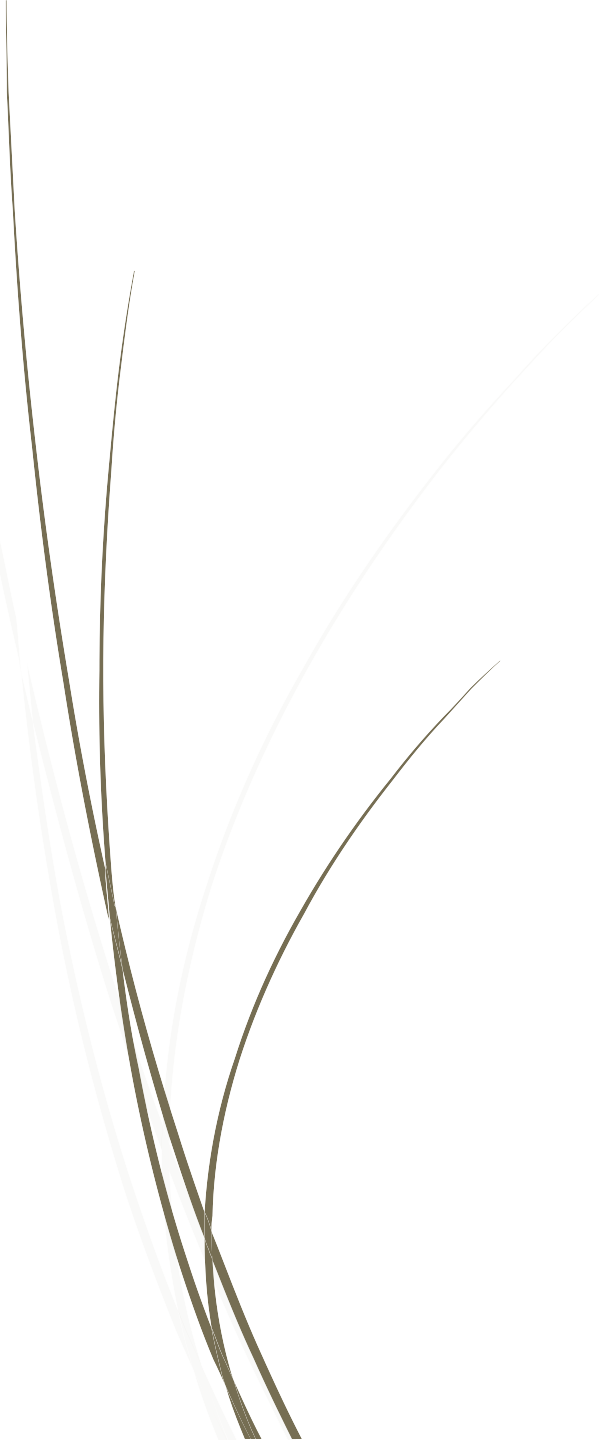 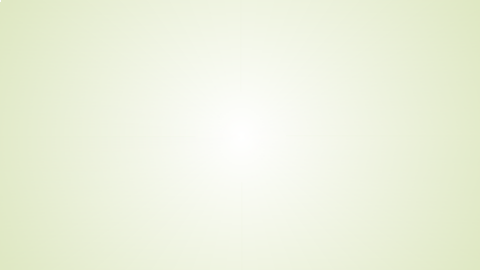 LIQUIDACIÓN DE LA SOCIEDAD CIVIL
Liquidación	y	reparto	del	fondo social (art. 1708 C. c.)
EL DEPÓSITO: CONTRATO DE CUSTODIA
El	depósito	(art.	1758	C. c.)
Características
Objeto	del	depósito: bienes muebles
CONTRATO DE GARANTÍA
 El contrato de fianza (art. 1822 C. c.)
Características:
Contrato de garantía personal.
Diferencias	con	la	hipoteca	o	la prenda.
Relación	acreedor-fiador:	el beneficio de excusión
Relación fiador-deudor
Resolución de conflictos
Transacción
Arbitraje:	Ley diciembre.
60/2003,	de	23	de
TEMA 8
LOS DERECHOS REALES
CONCEPTO DE DERECHO REAL
Poder	directo	e	inmediato	sobre	bienes patrimoniales.
Eficacia	de carácter absoluto.
Recae íntegro sobre toda la cosa y permanente.
La modificación del objeto y la subrogación real.
No	recae	sobre	cosas	futuras,	salvo	excepciones legales (por ej., pisos en construcción).
FACULTADES QUE AGRUPAN LOS DERECHOS REALES
 Realización  directa  del  interés  dependiendo  del  derecho.
Diferencias entre un derecho de uso y otro de garantía.
 La  facultad  de  exclusión:  preventivo  (por  ej.  Facultad  de deslinde)   y   represivo   (por   ej.   Acción   negatoria   del propietario)
 La oposición de la titularidad real frente a terceros.
 La facultad de persecución (por ej. Acción reivindicatoria o declarativa del propietario).
 La  facultad  de  disposición  (por  ej.  Enajenar,  renunciar  o limitar un derecho).
 La facultad de preferencia o prioridad entre los derechos reales: prior tempore potior iure (por ej. La propiedad o la hipoteca).
CLASES DE DERECHOS REALES
Derecho real pleno: El derecho de propiedad
Derechos	reales	limitados	=	Derechos	reales	en cosa ajena
Derechos	reales	de	goce	y	disfrute:	usufructo	y servidumbre.
Derechos	reales	de	garantía:	la	prenda	y	la hipoteca
Derechos	reales	de	adquisición	preferente: tanteo y retracto
MODOS DE ADQUISICIÓN
Clasificación
Modos originarios: La ocupación
Modos derivativos
Adquisición a título universal/a título particular
Adquisición traslativa/constitutiva
CAUSAS GENERALES DE EXTINCIÓN
Modos comunes de extinción a todos los derechos reales
Por razón de objeto (destrucción, expropiación forzosa o accesión)
Por   razón   de   contenido   (renuncia,   transmisión, prescripción,  condición  resolutoria,  ejecución  de  una garantía real, anulación, rescisión, etc)
Por adquisición originaria (usucapión)
 Modos específicos de los derechos reales limitados
Consolidación
Muerte del sujeto: derechos reales vitalicios
El “no” ejercicio del derecho: prescripción o caducidad en los derechos de tanteo y retracto
LA PROPIEDAD
 Concepto	(art.	348	C.	c.):	derecho	subjetivo	que	implica	un	poder inmediato y excluyente de los demás.
 Caracteres
Vocación de generalidad: libre de cargas
Abstracción
Elasticidad
Derecho exclusivo
Derecho perpetuo
OBJETO DEL DERECHO DE PROPIEDAD
 Objetos	posibles:	mueble	(material/inmaterial),
inmueble
(urbana/rústica).
 Propiedades especiales:
Urbana
Rústica
Aguas: Ley 1/2001, de 20 de julio
Minas: Ley 22/1973, 21 de julio
Montes: Ley 43/2003, de 21 de noviembre
Intelectual: Ley 1/1996, de 12 de abril
Industrial:	Ley	de	Patentes:	Ley	11/1986,	20	de	diciembre;	y	Ley 17/2001, de 7 de diciembre, de Marcas
La propiedad intelectual
Regulación:
Artículo 33 de la Constitución: “Se reconoce el derecho a la 	propiedad privada”.
Artículo 348 del Código Civil: “La propiedad es el derecho de 	gozar  y  disponer  de  una  cosa,  sin  más  limitaciones  que  las 	establecidas en las leyes”.
Real Decreto Legislativo 1/1996, de 12 de abril, que aprueba el 	texto refundido de la Ley de Propiedad Intelectual.
Objeto de la propiedad intelectual
Derecho sobre bienes inmateriales (art. 1).
Creaciones  originales  literarias,  artísticas  o  científicas expresadas  por  cualquier  medio  o  soporte,  tangible  o intangible, actualmente conocido o que se invente en el futuro (art. 10).
Obras derivadas (art. 11)
Bases de datos (art. 12).
Exclusión: disposiciones legales o reglamentarias, y todo lo derivado de ello (art. 13).
Protección  de  los  derechos  de  su  creador  (autor):  de carácter  personal  o  morales  y  de  carácter  patrimonial  o explotación (art. 2).
Divulgación y publicación de la obra (art. 4): expresión de la obra con consentimiento del autor
Sujetos de la propiedad intelectual
El autor de la creación
La persona natural que crea alguna obra literaria, artística 	o científica (art. 5).
Presunción de autoría (art. 6).
Obra en colaboración (art. 7.1.)
Obra colectiva (art. 8)
La   condición   de   autor   tiene   carácter   irrenunciable, intransmisible (inter vivos o mortis causa), imprescriptible y de carácter privado.
Derechos	morales de la propiedad intelectual (art. 14)
Reconocidos para los autores
El autor decide si su obra se divulga y en qué forma; así 	como sobre si se retira del mercado.
El derecho a ser reconocido como autor de la obra.
Exigir respecto a la integridad y a la no alteración de la 	obra.
Acompañan al autor toda su vida y a sus herederos o 	causahabientes  al  fallecimiento  de  aquellos  en  los 	términos de los artículos 15 y 16.
Derechos de carácter patrimonial de la propiedad intelectual (art. 17)
Derechos de explotación de la obra:
Derechos exclusivos del autor: autorizar o prohibir los actos  de  explotación  de  su  obra  y  exigir  una retribución  a  cambio  del  permiso.  Reproducción (art. 18), distribución (art. 19), comunicación pública (art. 20), transformación (art. 21)
Derechos  de  remuneración:  cantidad  dineraria  a 	recibir por el autor por los actos de explotación.
Cesión de los derechos de explotación.
Derechos compensatorios (art. 25):
Derecho  por  copia  privada  que  compensa  los derechos  de  propiedad  intelectual  no  percibidos por el autor a causa de las reproducciones de sus obras.
Protección de la propiedad intelectual
Acciones administrativas, civiles y penales (art. 270 y 271 C. P.)
Registro General de Propiedad Intelectual (art. 144). Reglamento 281/2003, de 7 de maroz.
Entidades	de	Gestión	Colectiva	de	derechos de propiedad intelectual (art. 147).
Protección de la propiedad intelectual
Duración de los derechos de explotación: toda la vida del autor y setenta años después de su muerte o declaración de fallecimiento (art. 26).
La extinción de los derechos de explotación de las  obras  determinará  su  paso  al  dominio público (art. 41)
Propiedad industrial: Patentes y marcas
Regulación: Ley 24/2015, de 24 de julio, de patentes. Reglamento que desarrolla la Ley de Patentes: Real Decreto 316/2017, de 31 de marzo  que  entra  en  vigor  el  1  de  abril  de 2017.
Ley 17/2001, de 7 de diciembre de Marcas. 	Reglamento  687/2002,  de  12  de  julio  de 	marcas.    Reglamento    2015/2424,    que 	modifica  el  Reglamento  2009/207,  sobre 	marca comunitaria.
LA COMUNIDAD/COPROPIEDAD
 Concepto (art. 392 C. c.). La comunidad como una cotitularidad de derechos
 Diferencias entre comunidad y sociedad
 Personalidad jurídica y régimen jurídico
 Fuentes:
La comunidad (ley/contrato)
La sociedad: contrato
 Finalidad:
La comunidad: carácter estático
La sociedad: carácter dinámico
EL USUFRUCTO
	Concepto (art. 467 C. c.)
	Caracteres:
 Derecho real limitado
 Derecho real en cosa ajena
 Temporal
 Gravamen sobre el dominio
	Constitución (art. 468 y 470 C. c.)
 Ley: usufructo vidual del cónyuge supérstite (art. 834 C. c.).
 Negocio jurídico
 Inter vivos (art. 1255 C. c.) o mortis causa (institución de heredero o legatario. La cautela socini). En ambos casos aplicación del límite temporal del art. 515 C. c.
Causa gratuita (art. 640 C. c.) u onerosa.
 Enajenación o retención del usufructo.
 Prescripción adquisitiva o usucapión.
LA SERVIDUMBRE
	Concepto (art. 530 C. c.)
	Caracteres:
 Derecho real limitado
 Derecho real en cosa ajena
 Gravamen impuesto sobre un inmueble
 Derecho perpetuo salvo que su utilidad sea o se pacte como transitoria.
	Constitución (art. 536 C. c.):
 Ley: servidumbres legales
 Negocio jurídico: servidumbres voluntarias
Propietario (art. 594 y 597 C. c.)
Acto de constitución = acto dispositivo = capacidad para disponer
 Por signo aparente o por destino (art. 541 C. c.)
 Por prescripción (art. 537 C. c.)
LOS DERECHOS REALES DE GARANTÍA EN GENERAL
 Concepto.  Principio  de  responsabilidad  patrimonial  del deudor (art. 105 y 140 LH). Los privilegios (art. 1922.2º y 1923.3º)
 Clases: hipoteca y prenda.
 Características:
Derecho real limitado (art. 1857. 2º y 3º C. c.).
Accesoriedad (art. 1857. 1º C. c.).
Indivisibilidad (art. 1860 C. c.).
Obligaciones asegurables (art. 1861 C.c.).
La realización del valor de la cosa gravada (arts. 1858, 1859 y 1884 C. c.). El ius distrahendi
LA PRENDA CON DESPLAZAMIENTO POSESORIO
 Concepto (art. 1863 C. c.). Contrato inter vivos o	mortis causa
 Características:
Bienes muebles (art. 1864 C. c.).
Desplazamiento de la posesión (art. 1870 C. c.).
Contrato real si consta en instrumento público (art. 1865 C. c.)
LA PRENDA CON DESPLAZAMIENTO POSESORIO
 Sujetos:
Acreedor pignoraticio
Facultades: enajenación del bien gravado	(art. 1872 C. c.); y preferencia en el cobro (art. 1922.2º y 1926.1º C. c.).
Obligaciones: posesión sin uso (art. 1870 C. c.); cuidar de la cosa pignorada (art. 1867 C. c.)
Deudor
Facultades: ceder el crédito pignoraticio (art. 1528 C. c.)
Obligaciones del deudor: pagar la deuda (art. 1871 C. c.)
LA HIPOTECA INMOBILIARIA
 Concepto (art. 1876 C. c. y 104 LH)
 Caracteres:
Es un derecho real de garantía
Se constituye sobre bienes inmuebles
No	hay	desplazamiento	de	la	posesión:	sujeción registral
PUBLICIDAD Y REGISTRO
Legislación: la LH y el C. c. (arts. 605-608)
El Registro de la Propiedad
Concepto
Organización
Libertad de registración (art. 362 RH)
PRINCIPIOS HIPOTECARIOS
 Principio de inscripción
 Principio de publicidad (art. 221 L. H.). Nota simple y certificaciones.
 Principio de prioridad registral.
 Principio de tracto sucesivo: cierre registral.
 Principio de rogación: a instancia de parte
 Principio	de	legalidad:	la	Registradores
de	la		Propiedad del		documento
analizan	la	veracidad	y	legalidad
presentado.
 Principio de legitimación (art. 38 L. H.)
 Principio de fe pública registral (art. 34 L. H.)
 Protección registral frente a negligencia del verdadero titular
 Buena fe
TEMA 9
FAMILIA Y SUCESIONES
EL MATRIMONIO
 Concepto (art. 44 C. c.).
 Requisitos:
 El consentimiento (art. 45 C. c.).
 La edad (art. 46 C. c.):	los menores de edad no emancipados no pueden contraer matrimonio.
 La no existencia de un vínculo matrimonial subsistente (art. 46 C. c.).
 Parentesco (art. 47 y 48 C. c.). No pueden contraer matrimonio:
Los parientes en línea recta por consanguinidad o adopción; y
los colaterales por consanguinidad hasta el tercer grado.
 El crimen (art. 47 y 48 C. c.). No pueden contraer matrimonio quien ha sido condenado por haber tenido participación en la muerte dolosa del cónyuge o persona con la que hubiera estado unida por análoga relación de afectividad a la conyugal.
 Dispensa judicial: parentesco de grado tercero entre colaterales y crimen
ECONOMÍA DEL MATRIMONIO
 La potestad doméstica (art. 1319 C. c.)
Cualquiera de los cónyuges podrá realizar los actos encaminados a atender las necesidades ordinarias de la familia, encomendadas a su cuidado, conforme al uso del lugar y a las circunstancias de la misma.
De  las  deudas  contraídas  en  el  ejercicio  de  esta potestad  responderán  solidariamente  los  bienes comunes y los del cónyuge que contraiga la deuda y, subsidiariamente, los del otro cónyuge.
 Las capitulaciones matrimoniales (arts. 1315 y 1325 C. c.): escritura pública (art. 1327 C. c.).
 Regímenes económicos:
 La sociedad de gananciales (art. 1344 C. c.).
 El régimen de separación de bienes (art. 1437 C. c.).
 El régimen de participación en las ganancias (art. 1411 C. c.).
LA SUCESIÓN MORTIS CAUSA
Concepto.
Sujetos:
El causante.
El heredero: sucesión a título universal.
El legatario: sucesión a título particular.
Objeto: la herencia.
La comunidad hereditaria.
La partición de la herencia.
MOMENTOS EN EL PROCESO DE ADQUISICIÓN DE UNA HERENCIA
Apertura  de  la  sucesión  con  la  muerte  del causante (art. 657 C. c.).

La adquisición mediante la aceptación de la herencia.
Aceptación pura o simple: responsabilidad del heredero de las deudas del causante con todo su patrimonio.
Aceptación  a  beneficio  de  inventario: responsabilidad  exclusiva  del  patrimonio heredado  de  las  deudas  del  causante. Patrimonio separado.
CLASES DE SUCESIÓN MORTIS CAUSA
La sucesión voluntaria o testamentaria.
El testamento.
Límites: la legítima: descendientes, ascendientes y cónyuge viudo.
La sucesión intestada.
Sin testamento.
Orden de sucesión: descendientes, ascendientes, cónyuge sobreviviente, parientes colaterales hasta cuarto grado y el Estado.
Límites: la legítima del cónyuge viudo.